Hôtels
SAFE-O-TRONIC® LS Système de fermeture de casier et mobilier
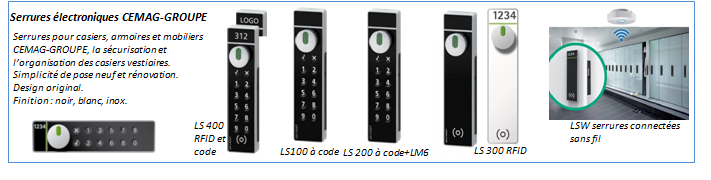 Présentation Gérard CHAUVEZ / Alain BRAOUET
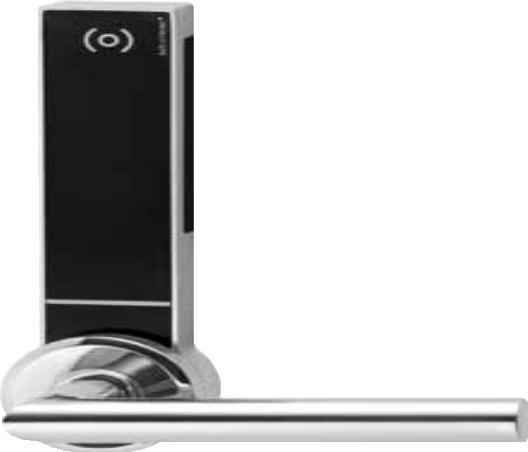 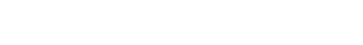 saFe-O-trOniC®
Ds 200
Système de fermeture de portes par code PIN

saFe-O-trOniC®
Ds 300
Système de fermeture de portes
RFID-/NFC

saFe-O-trOniC®
Ds 400
Système de fermeture de portes combiné
RFID-/NFC et par code PIN
SAFE-O-TRONIC® DS Système de fermeture de porte
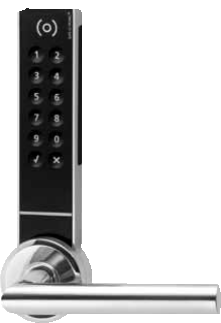 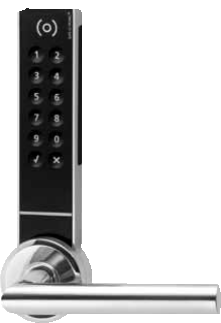 saFe-O-trOniC®
Ds 400
Système de fermeture de portes combiné
RFID-/NFC et par code PIN
saFe-O-trOniC®
Ds 200
Système de fermeture de portes par code PIN
saFe-O-trOniC®
Ds 300
Système de fermeture de portes
RFID-/NFC
Nous organisons l‘accès et la facturation
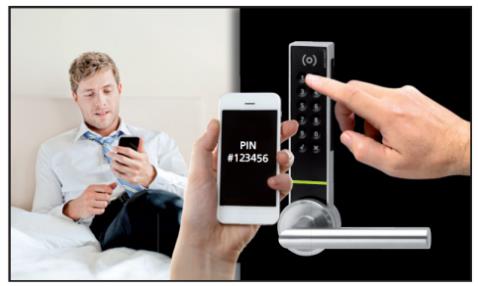 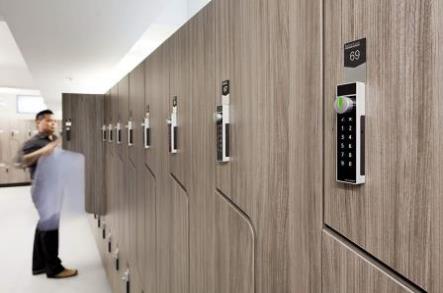 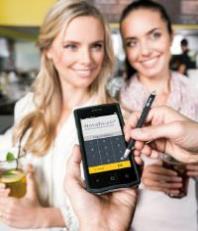 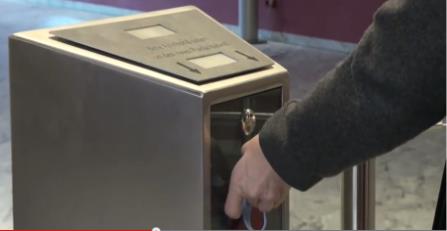 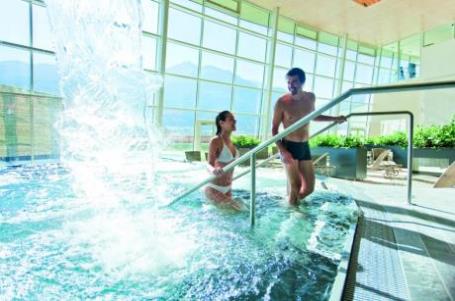 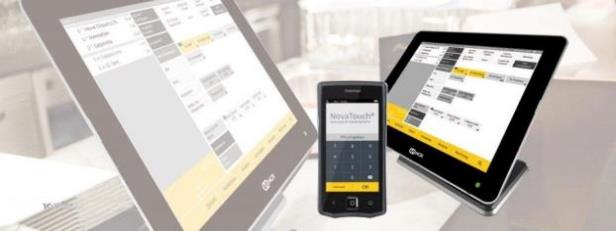 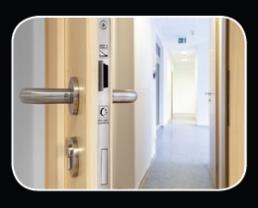 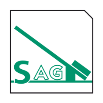 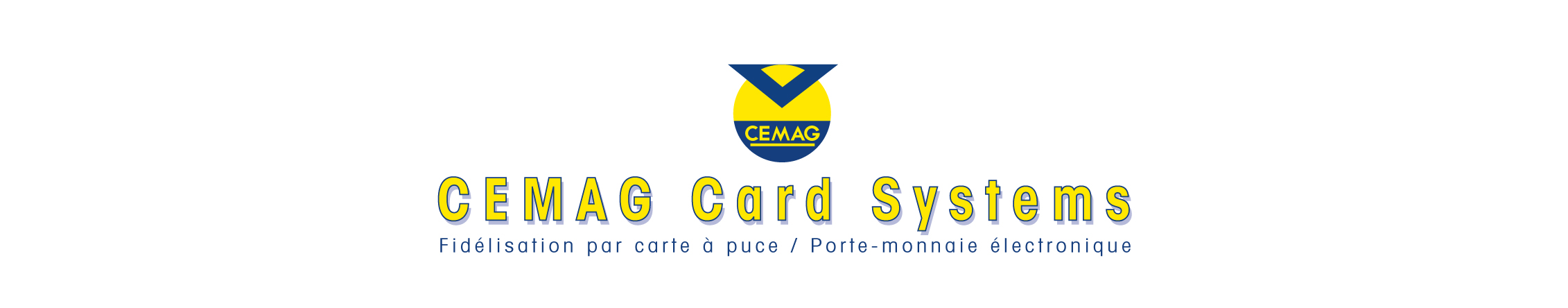 Nos produits et solutions
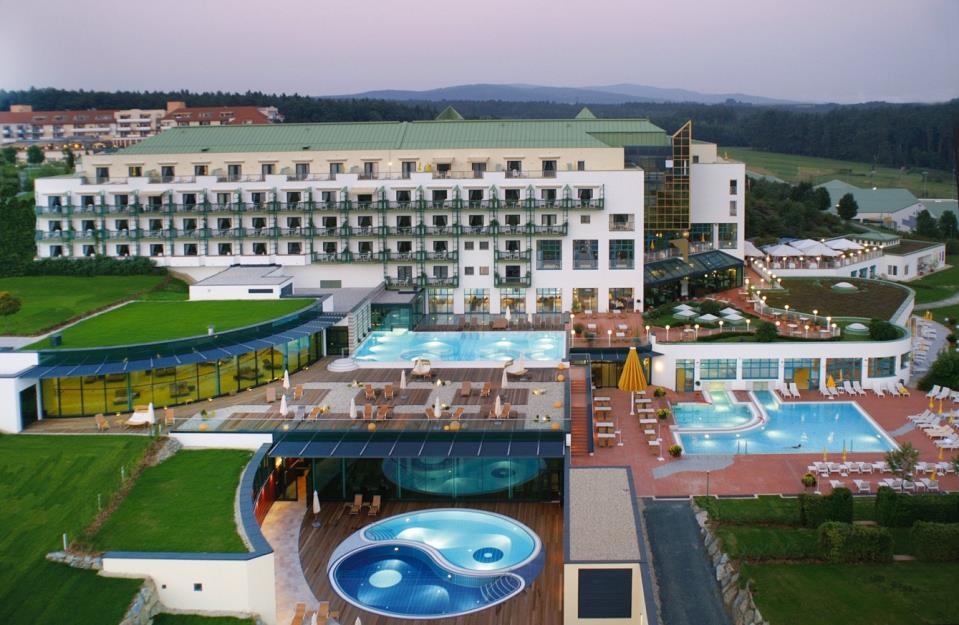 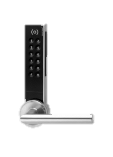 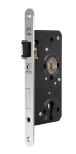 SAG Premium Line SAFE-O-TRONIC® access DS
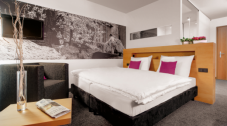 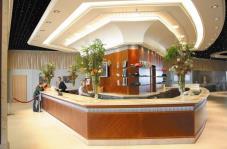 SAFE-O-TRONIC® access Check-In (portable)
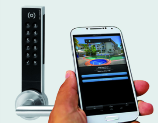 NovaTouch® Restauration et encaissement
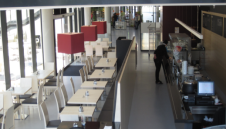 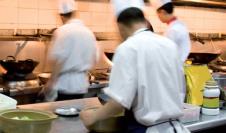 NovaTouch® ControlGestion de marchandises
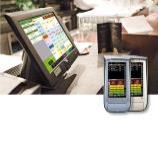 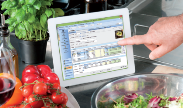 MIN-POS® NovaTouchGestion de cantines et encaissement
mafis® Contrôle d‘accès et encaissement
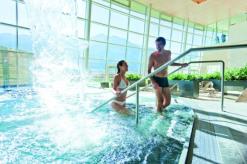 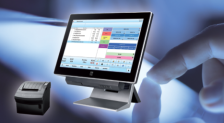 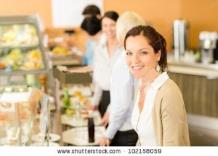 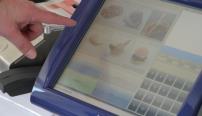 mafis® Portail d‘hôtes
SAFE-O-TRONIC® access LS
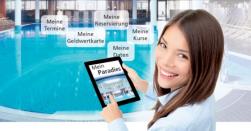 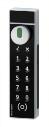 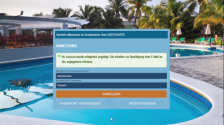 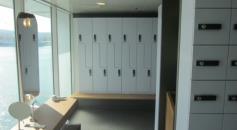 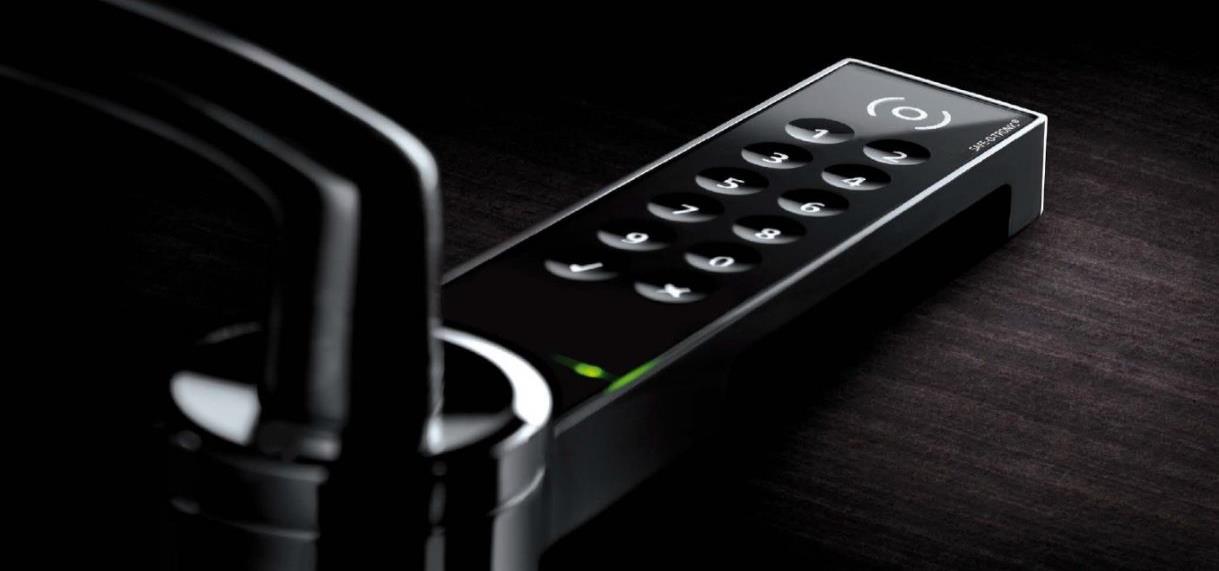 Système de verrouillage pour portes et meubles
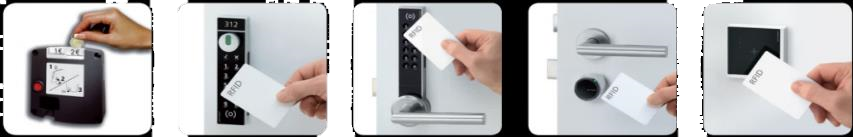 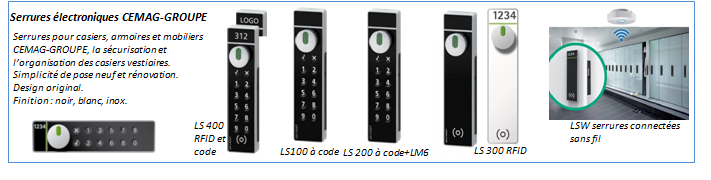 SAFE-O-TRONIC® access
LSW SERRURES CONNECTEES SANS FIL
copyright © Schulte-Schlagbaum AG
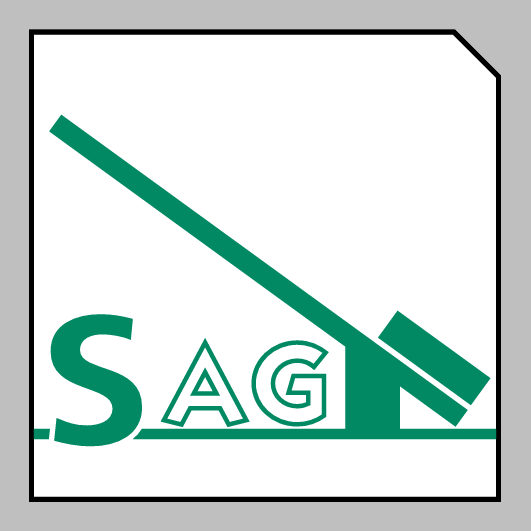 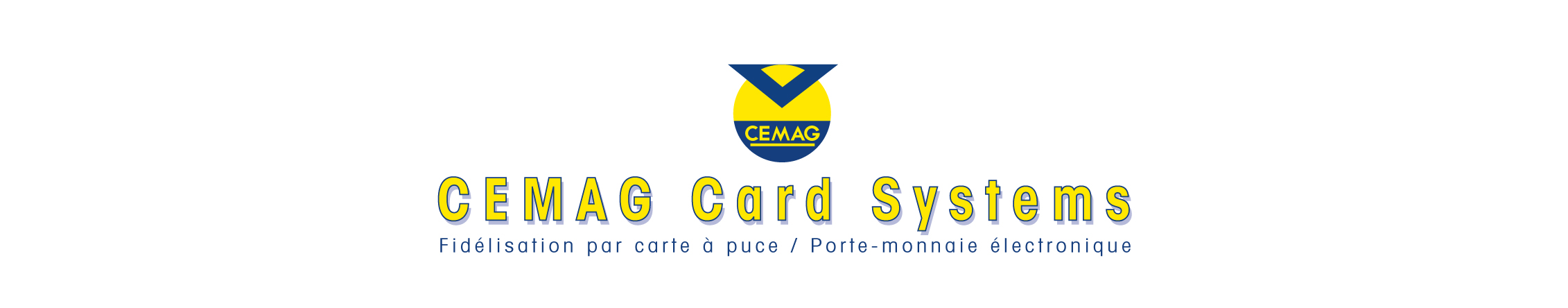 Parmi nos clients, nous comptons…
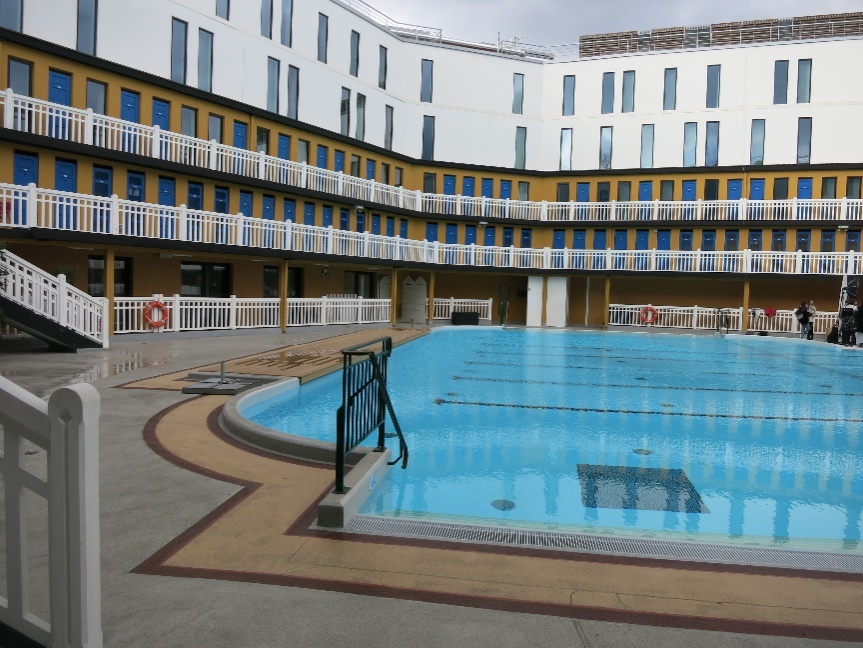 HOTEL MOLITOR  5*   75016                            160 serrures casiers LS 100
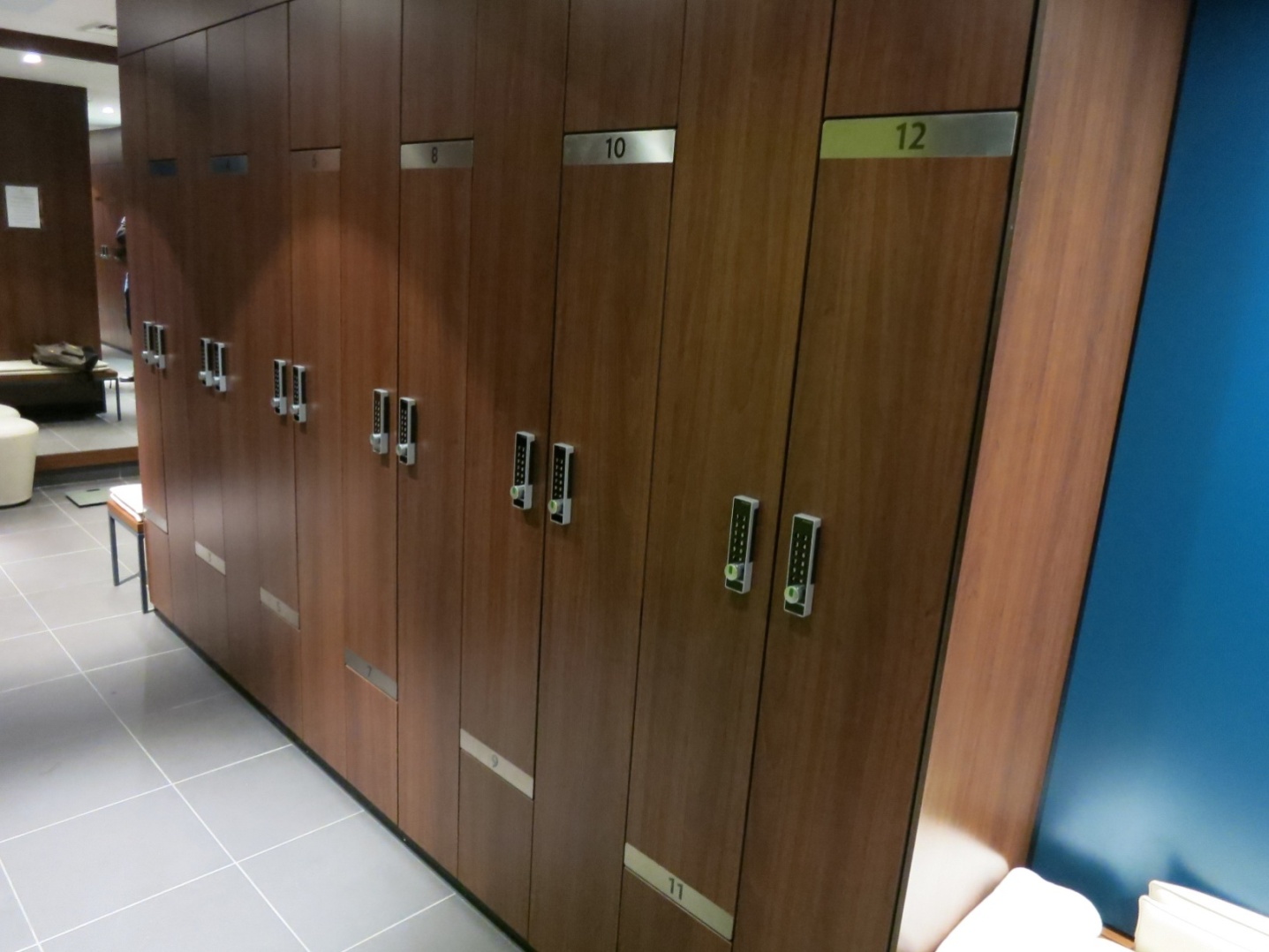 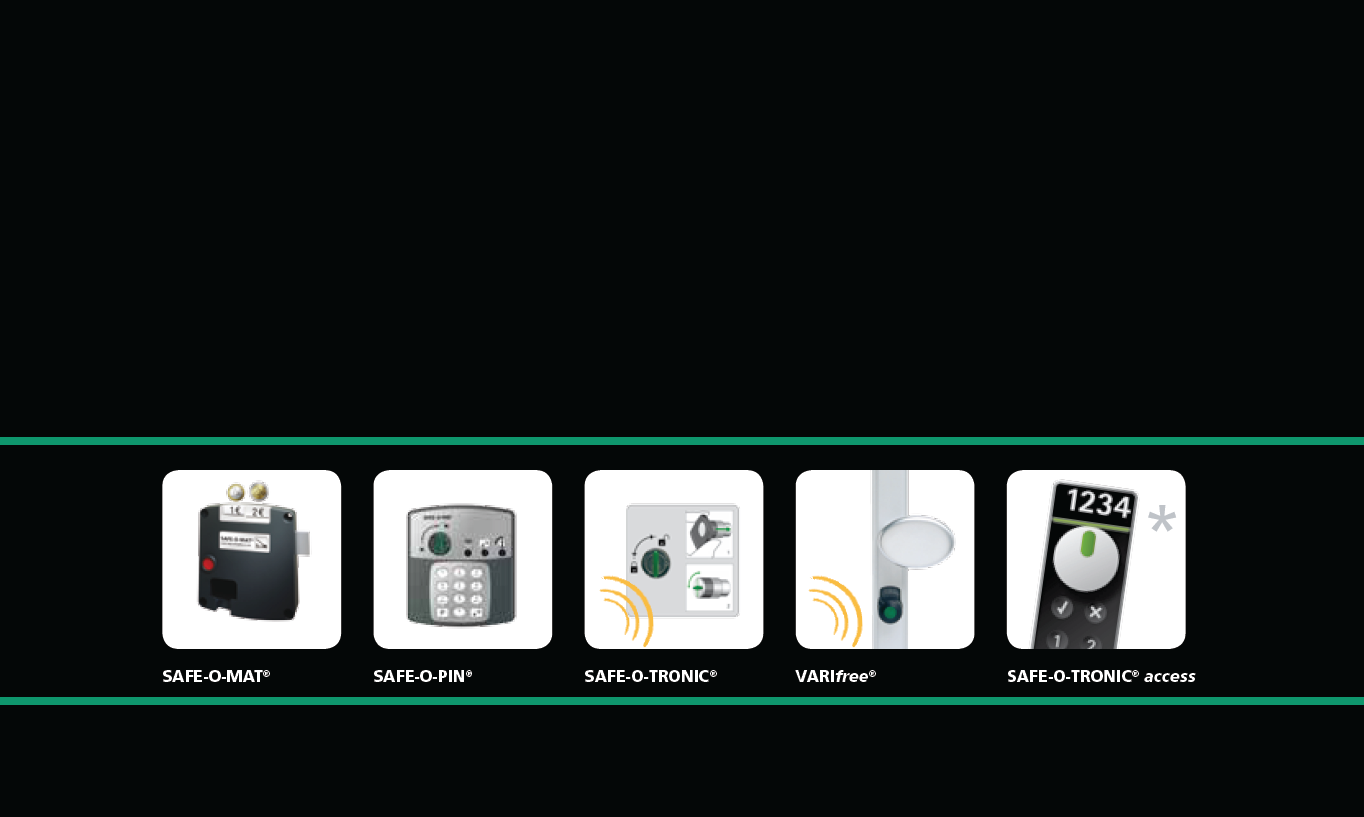 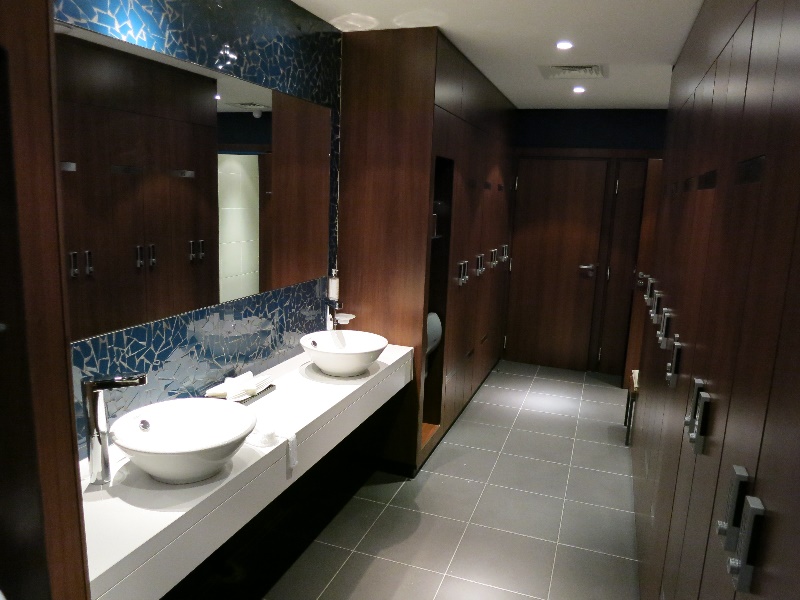 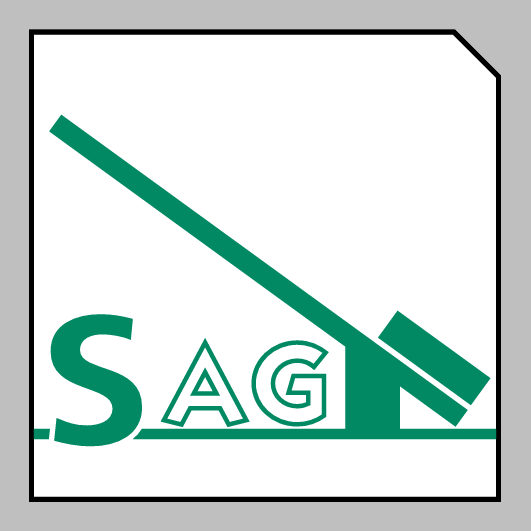 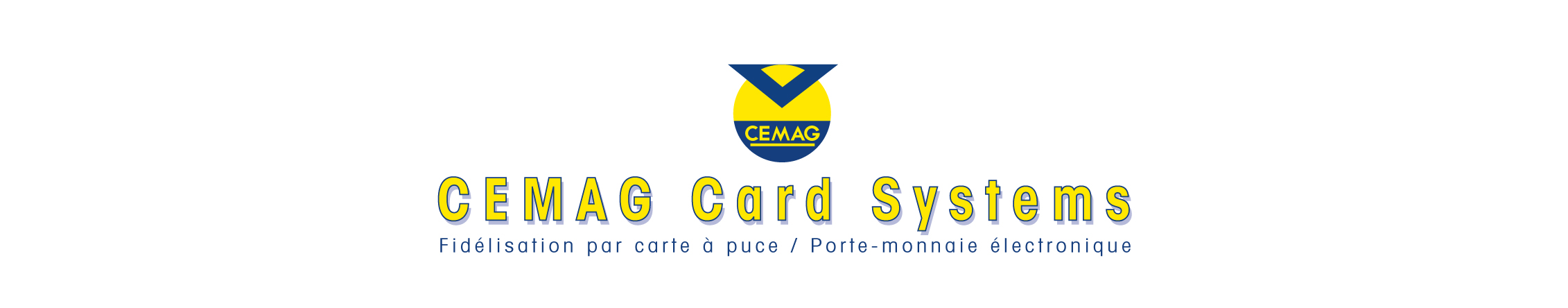 SPA  VILLA THALGO Paris 16  78 serrures casiers LS200
Parmi nos clients, nous comptons…
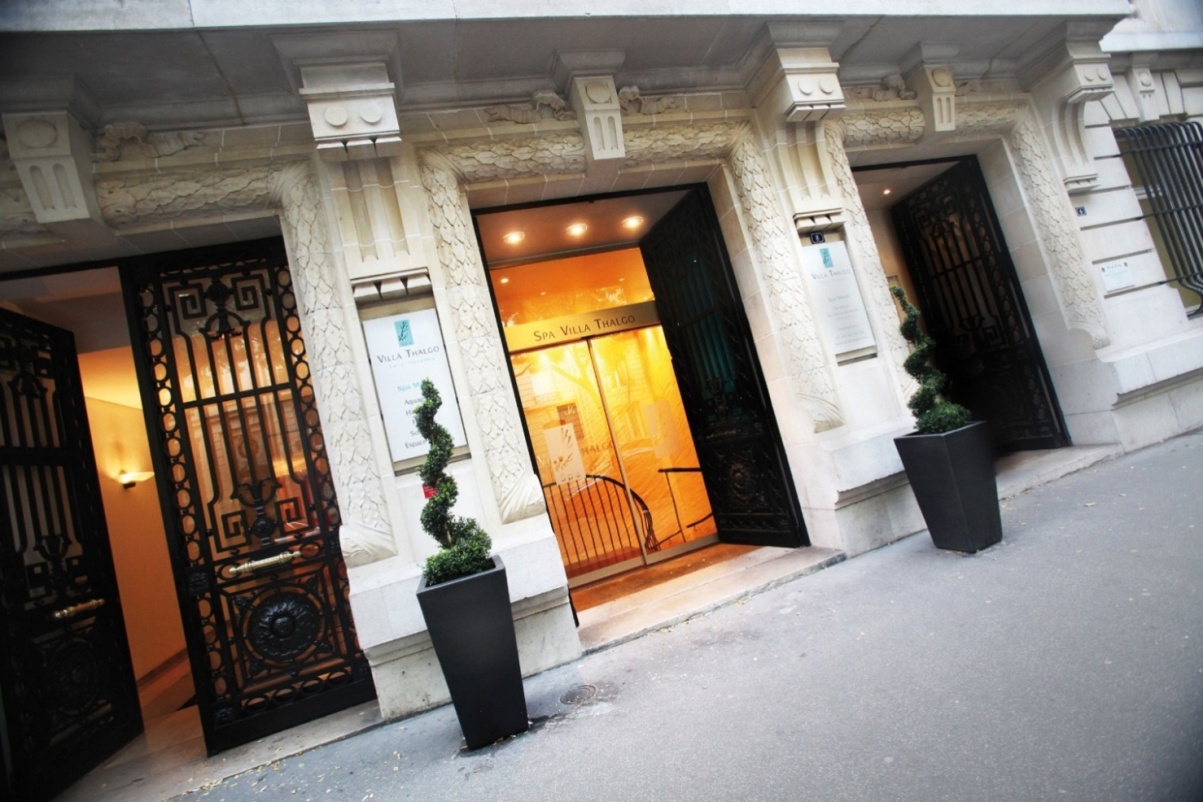 SPA  VILLA THALGOPARIS 16 78 serrures casiers LS200
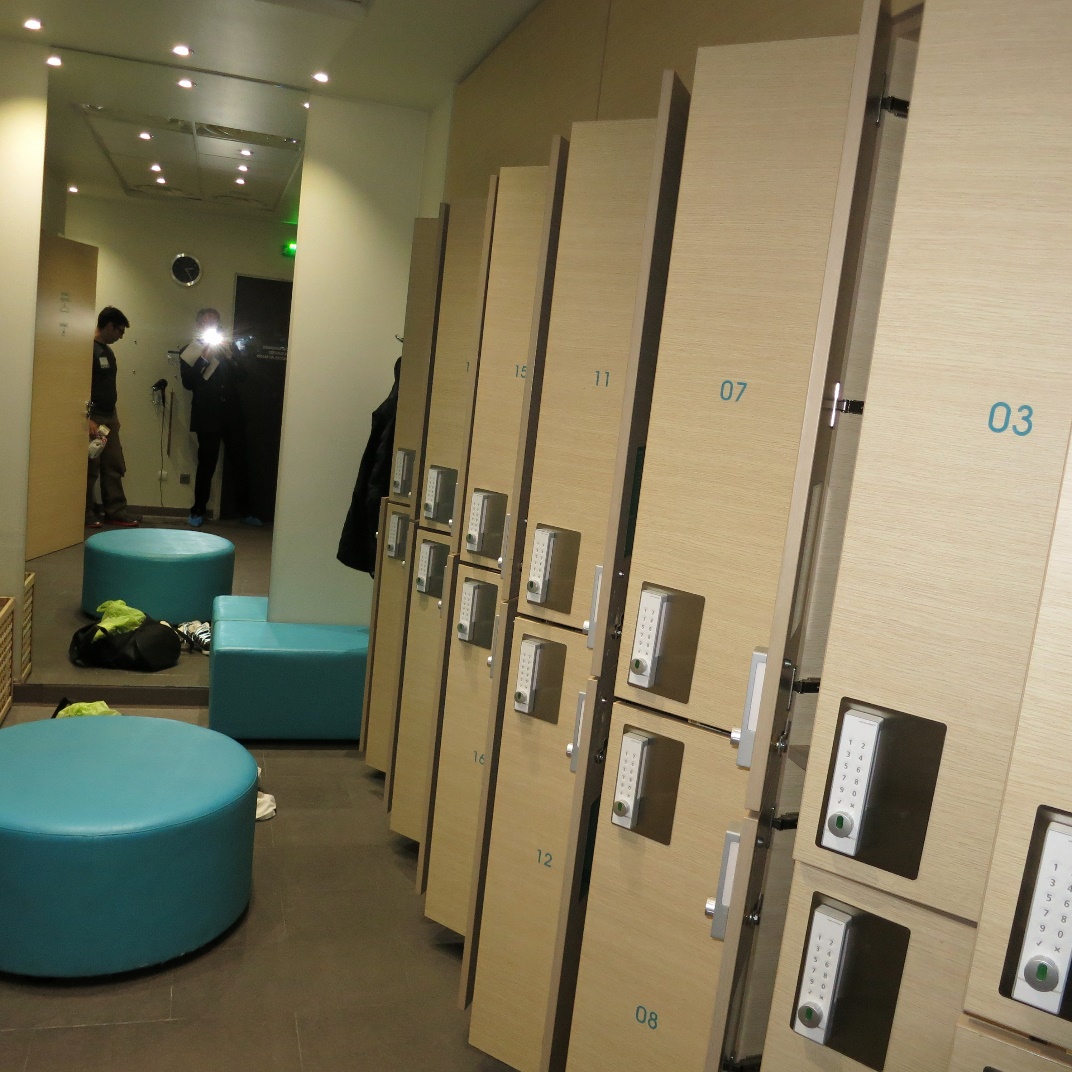 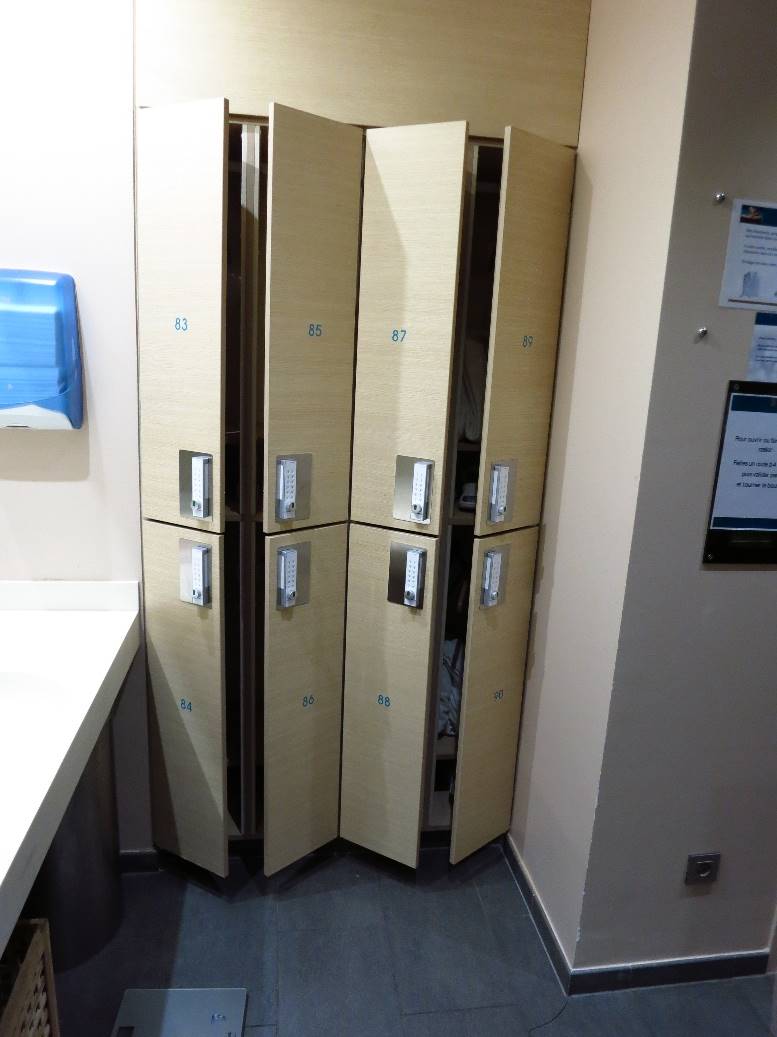 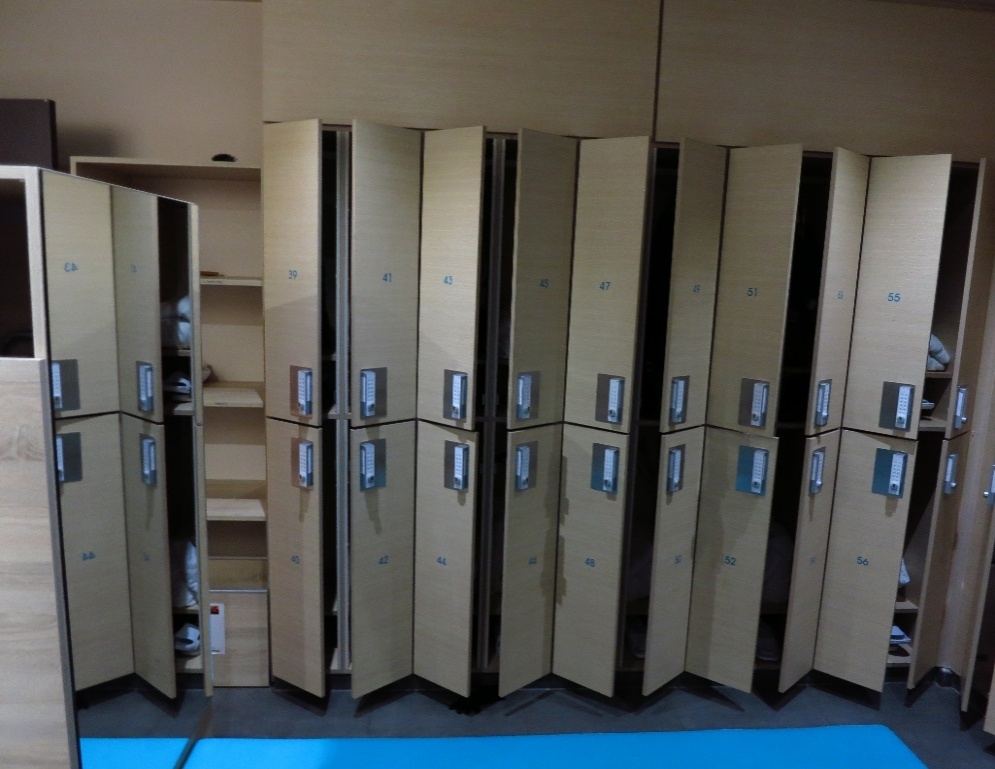 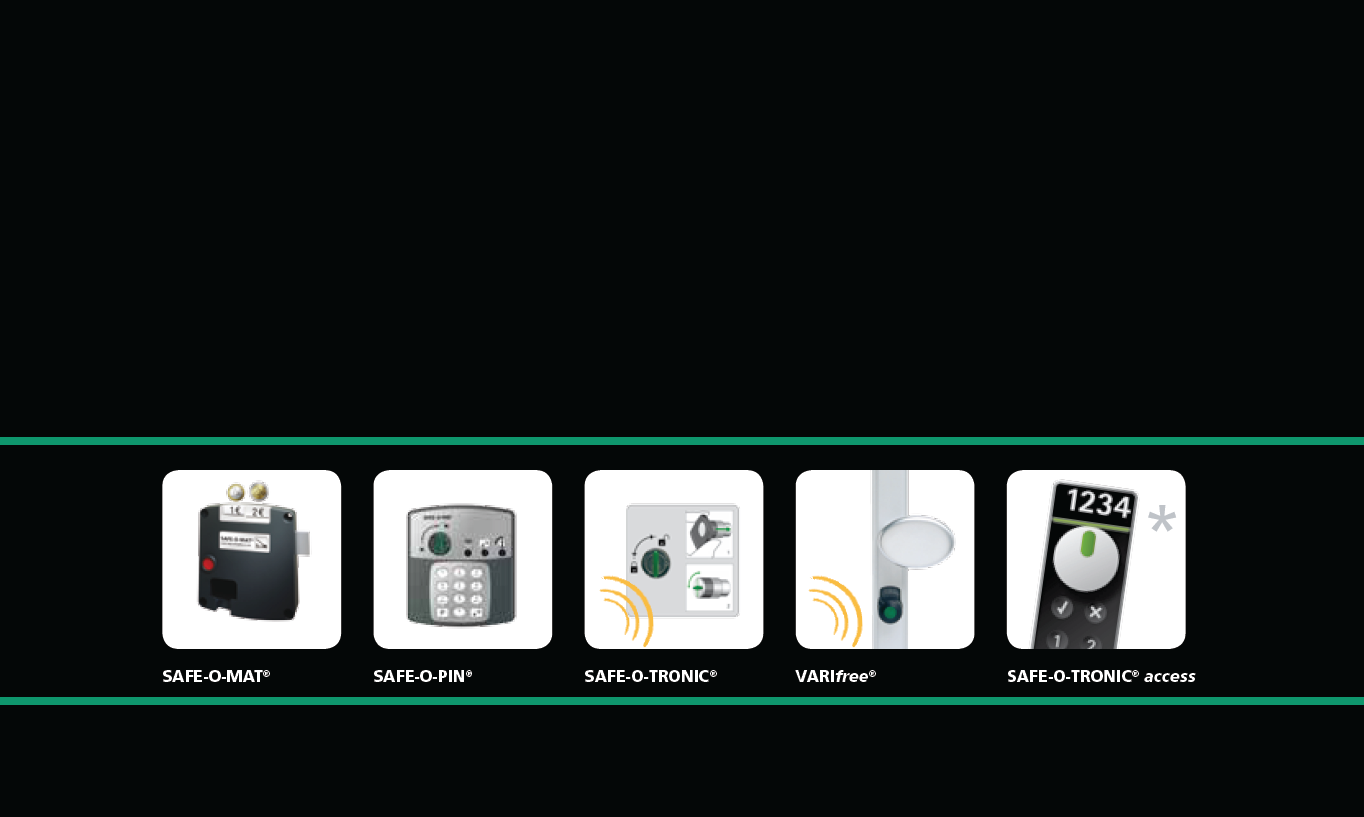 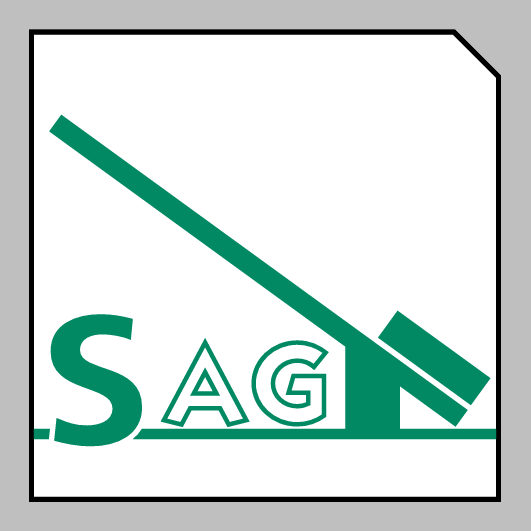 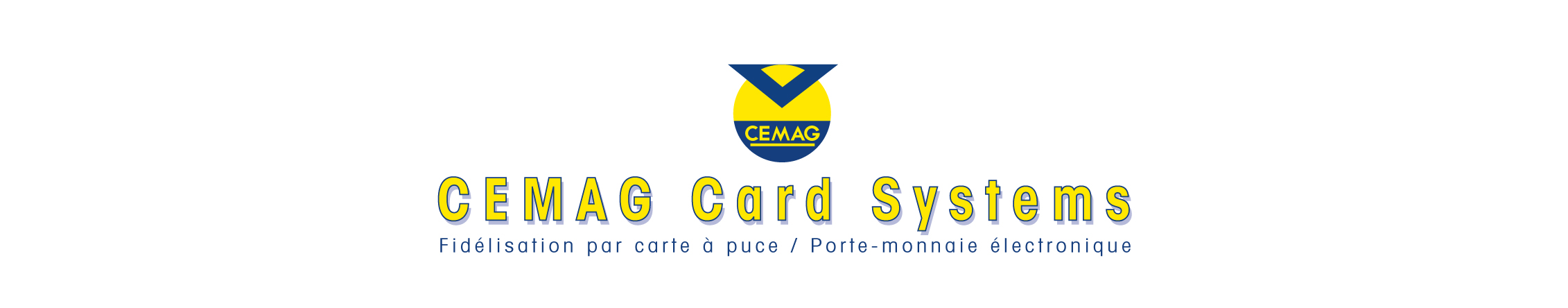 Parmi nos clients, nous comptons…
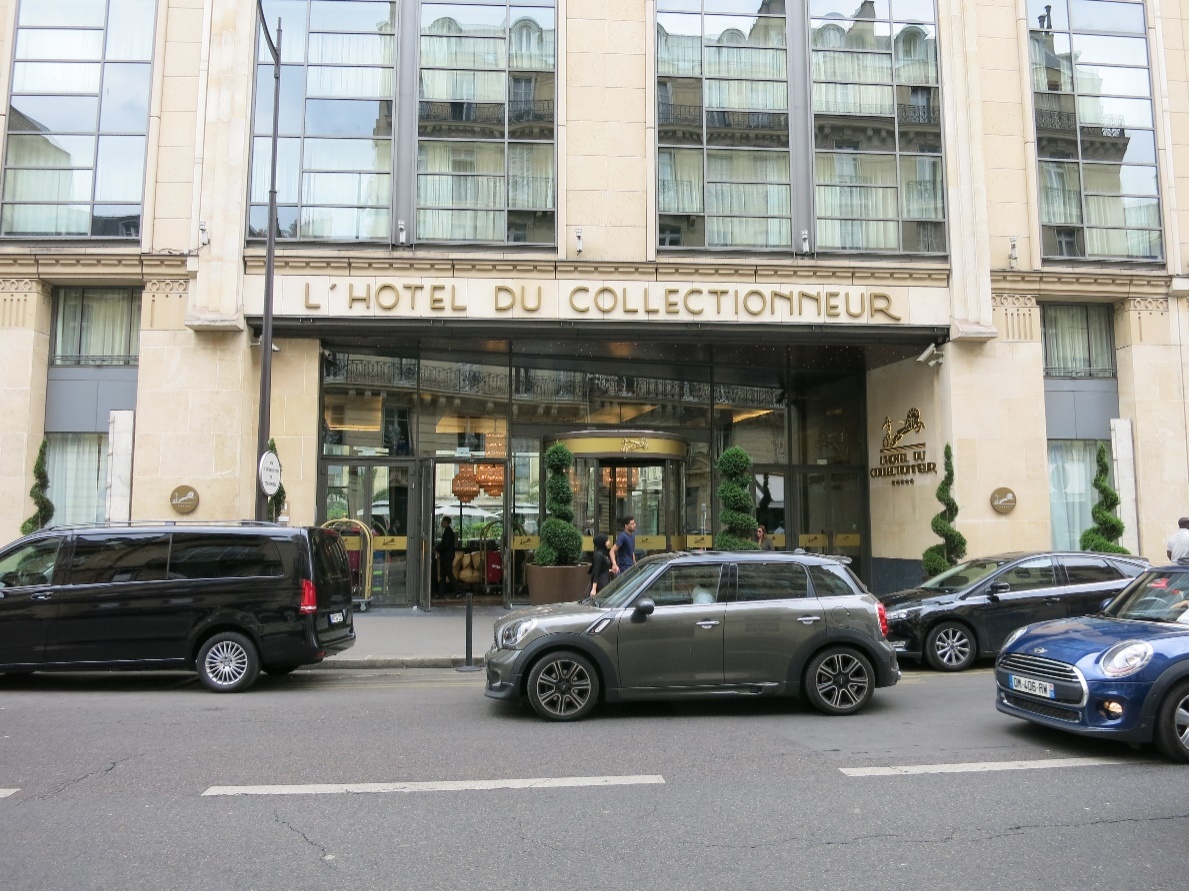 HOTEL DU COLLECTIONNEUR  5*   75008serrures casiers LS100 du SPA
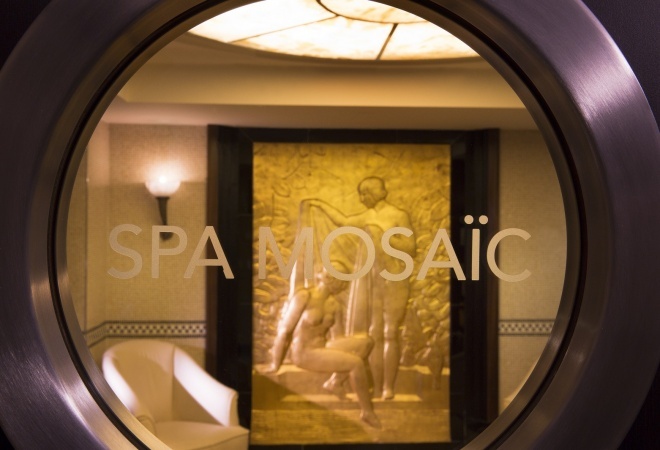 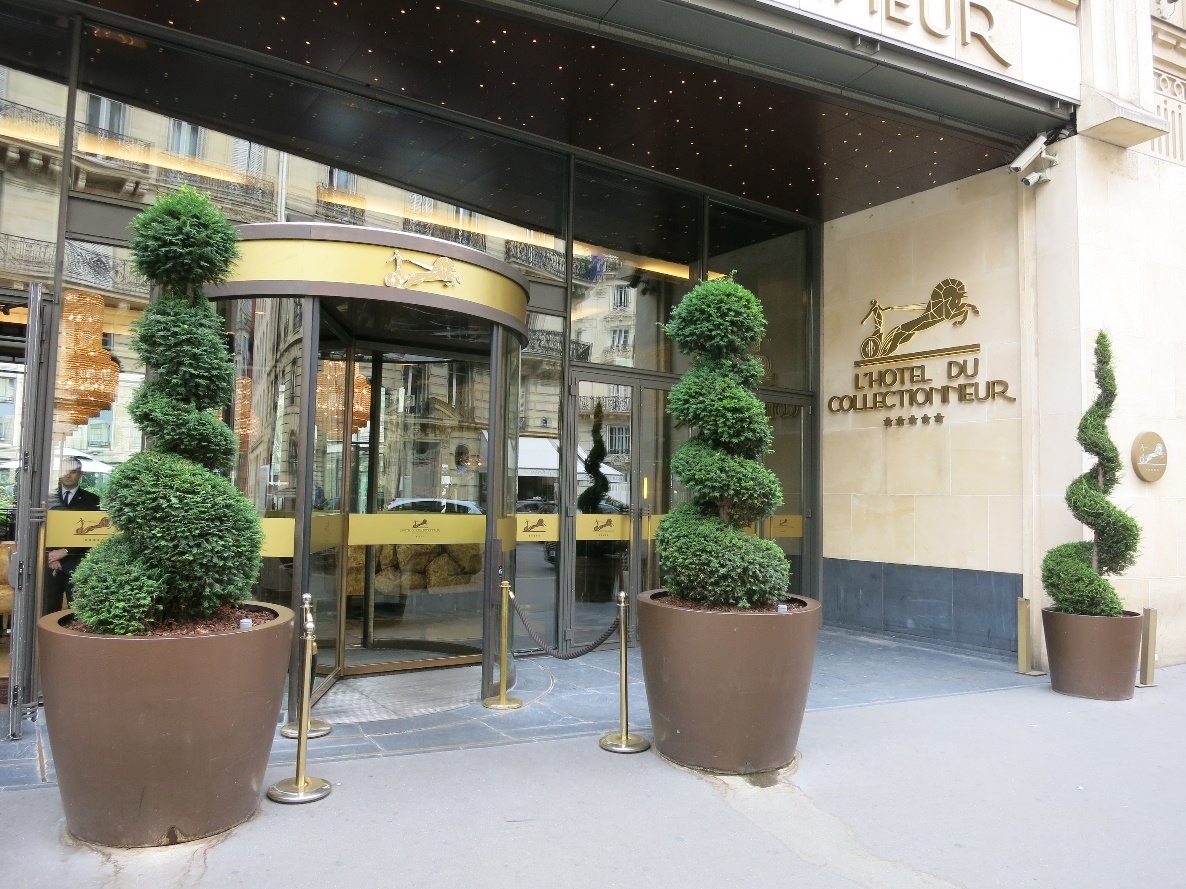 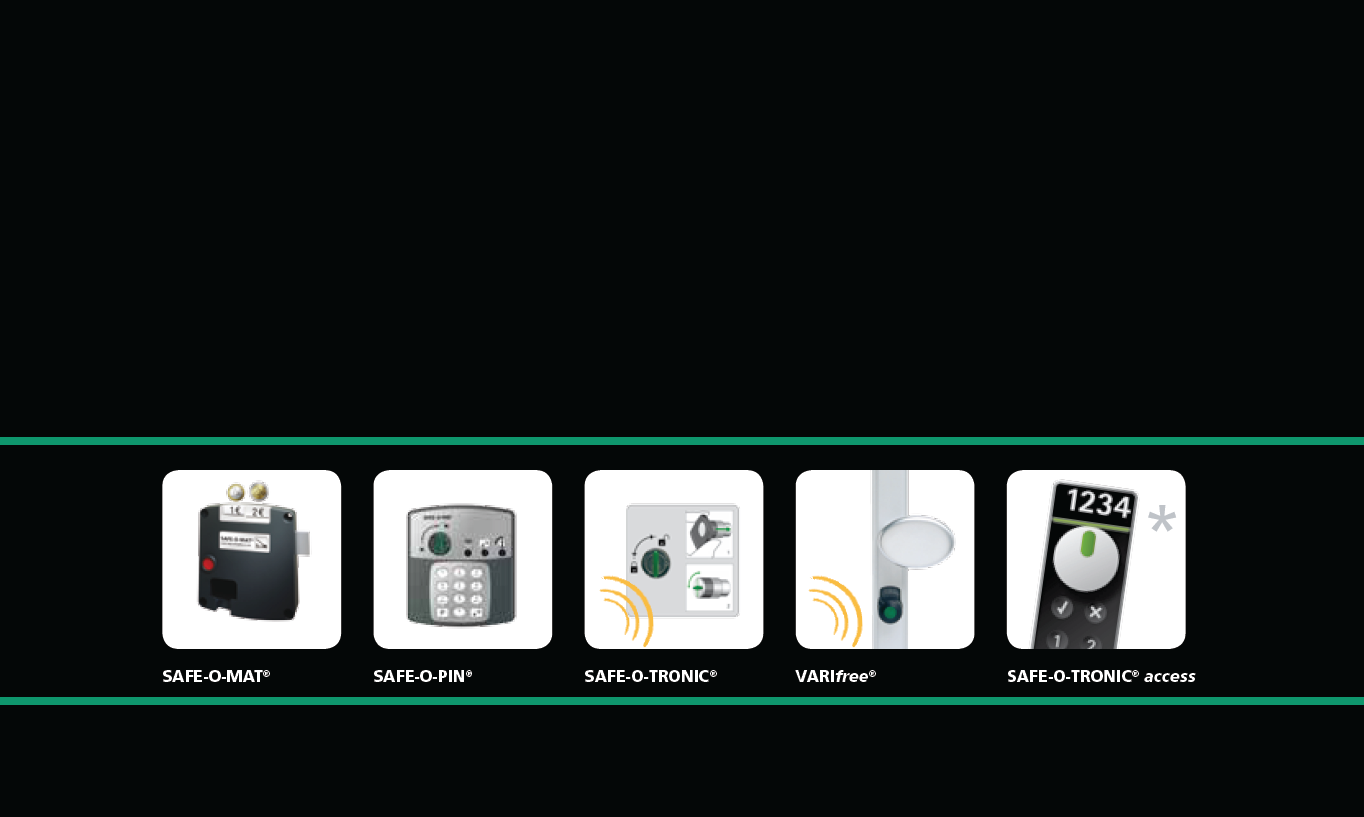 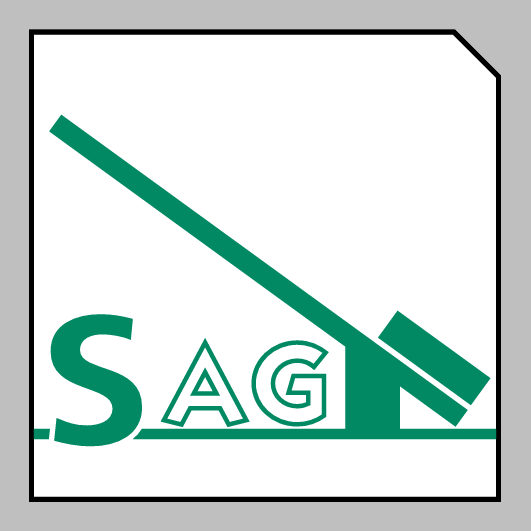 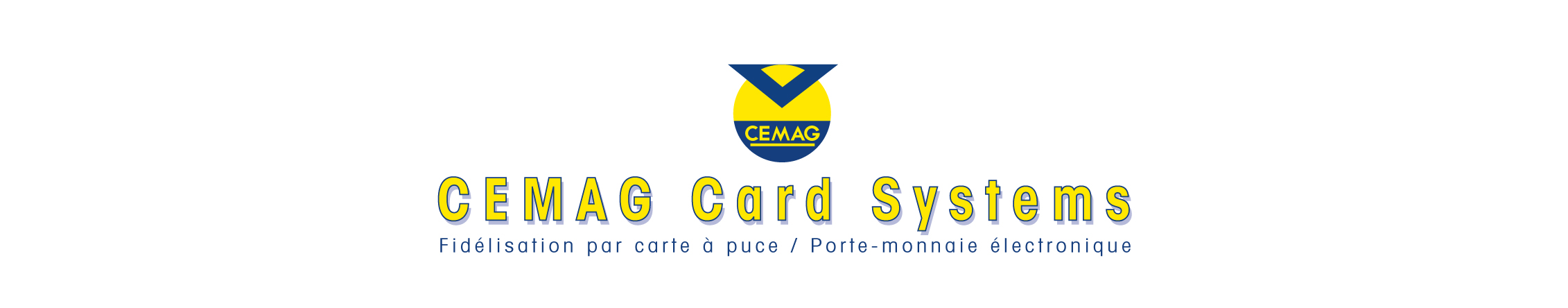 Parmi nos clients, nous comptons…
PARIS COUNTRY CLUB92563-RUEIL MALMAISON serrures casiers LS 100
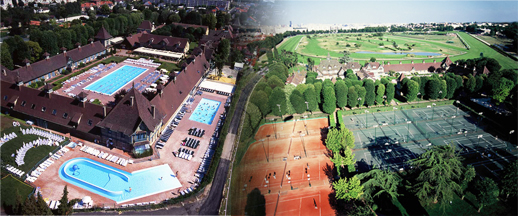 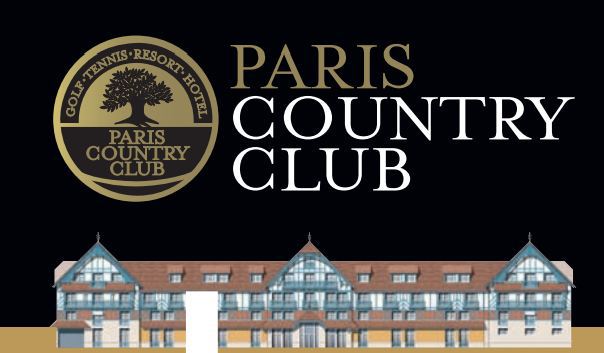 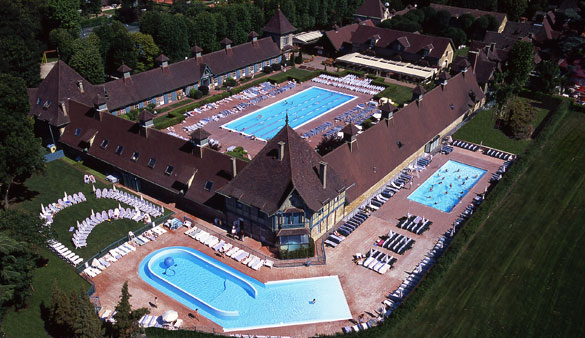 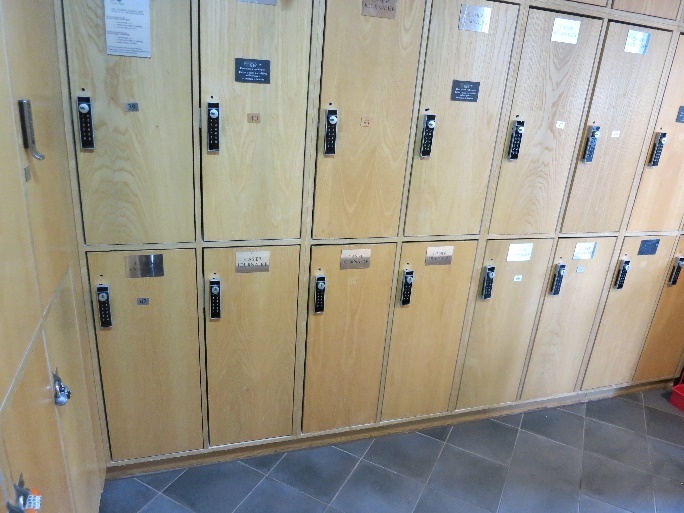 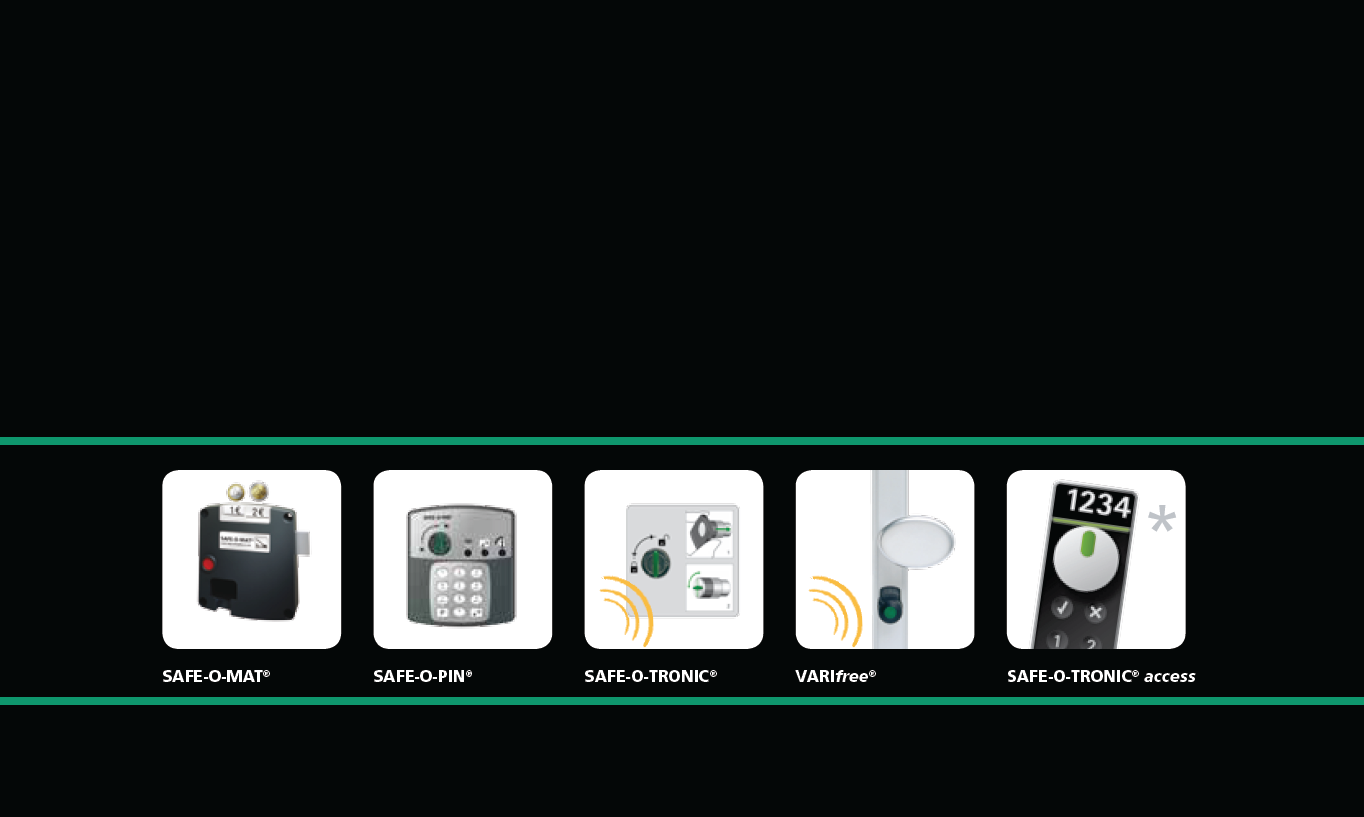 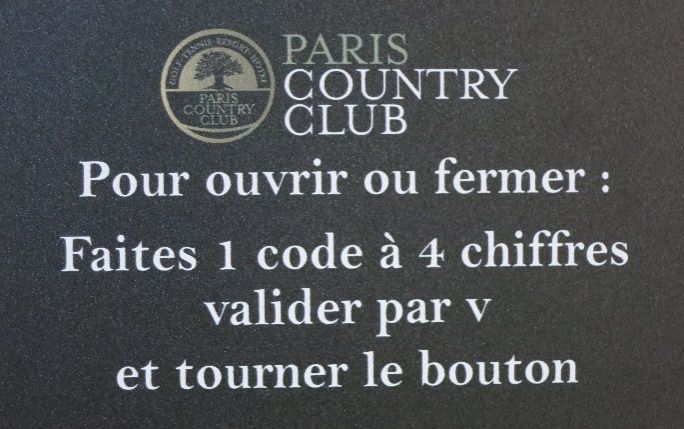 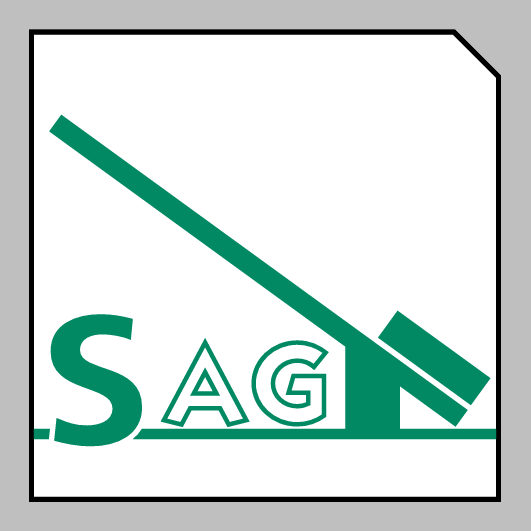 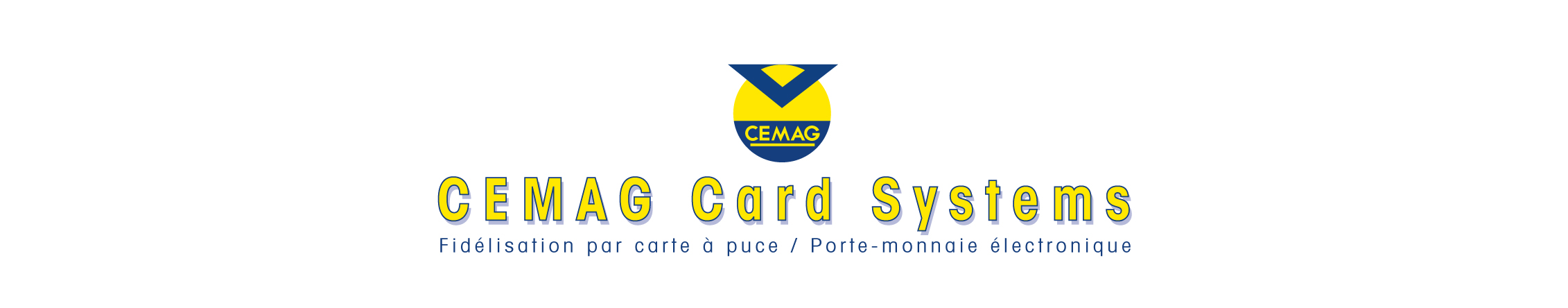 Parmi nos clients, nous comptons…
HEALTHCITY SAINT GERMAIN DES PRES 75005 246 serrures LS 200
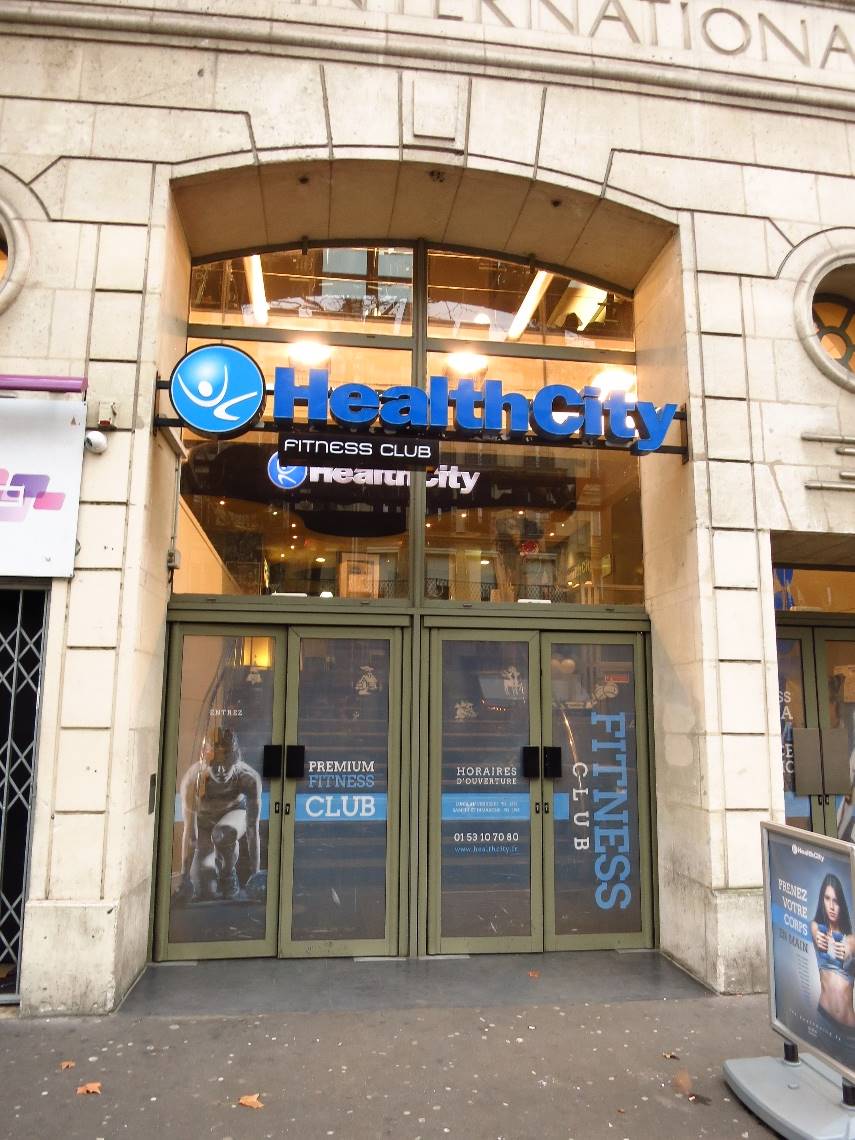 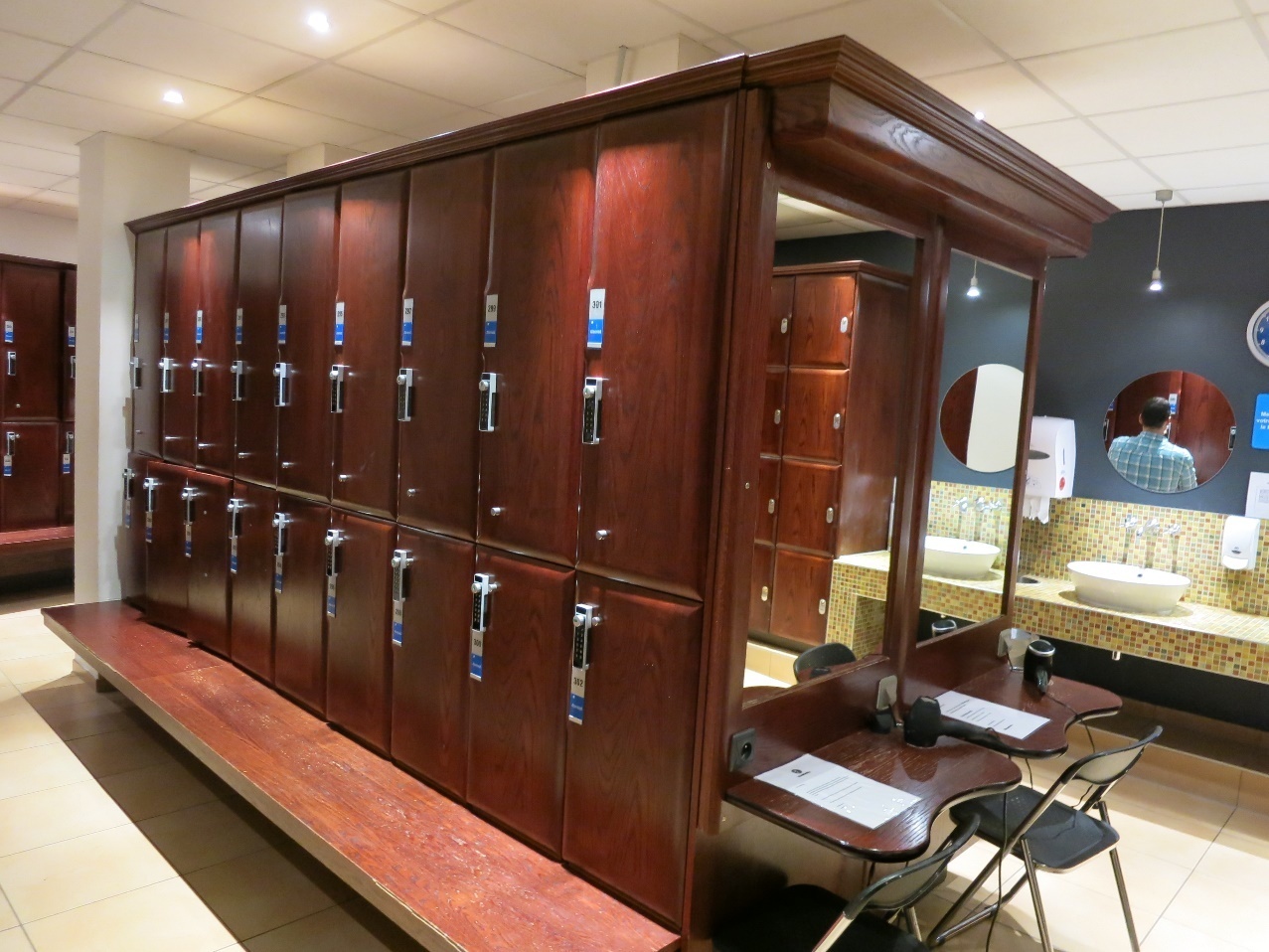 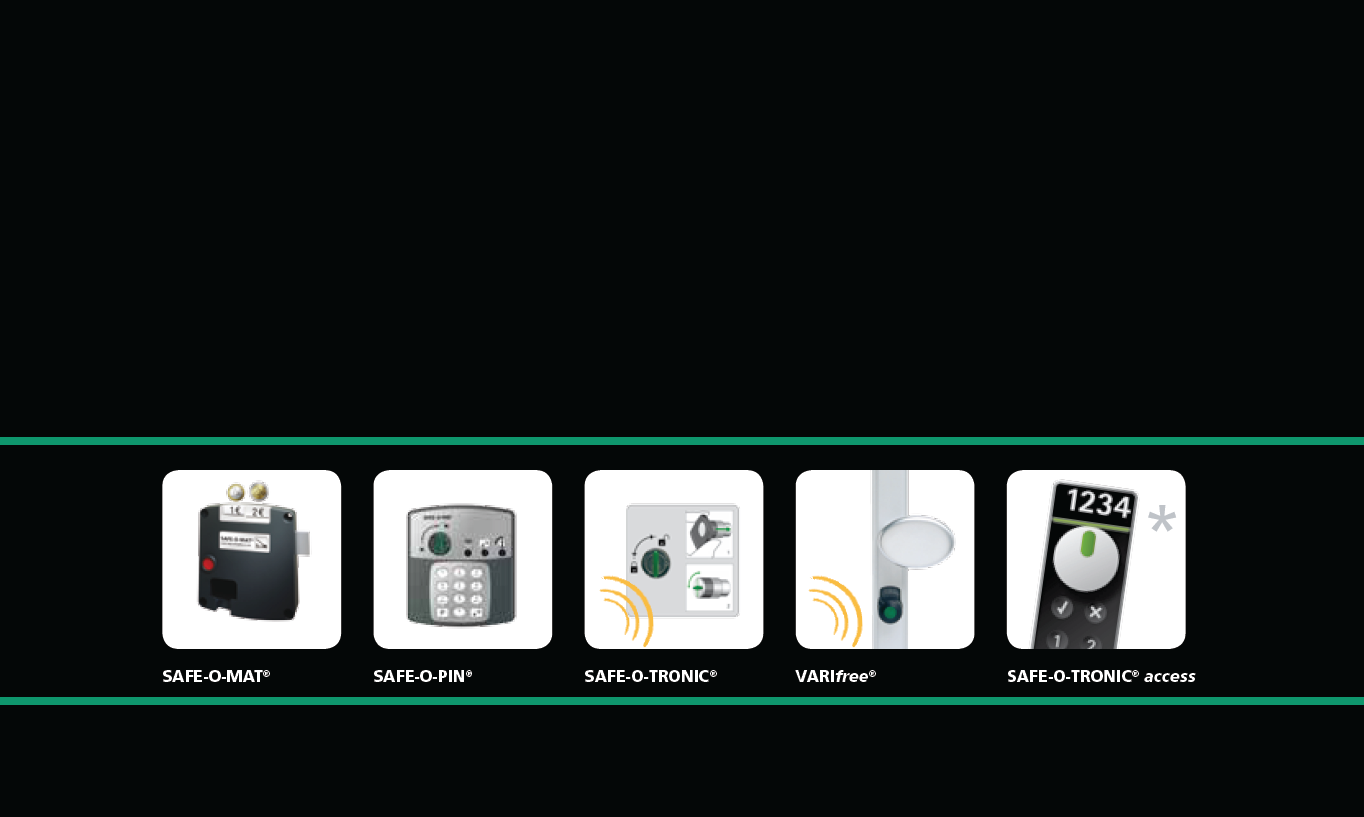 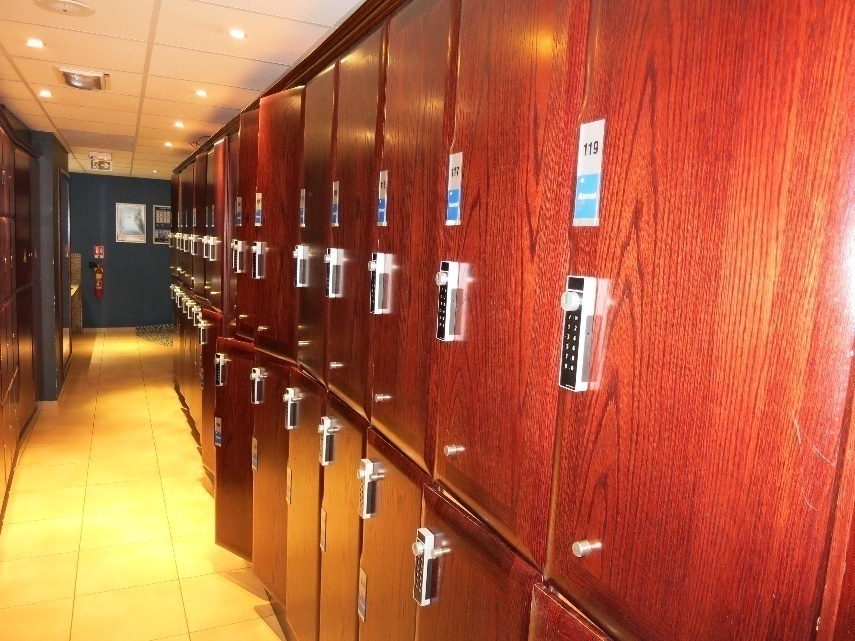 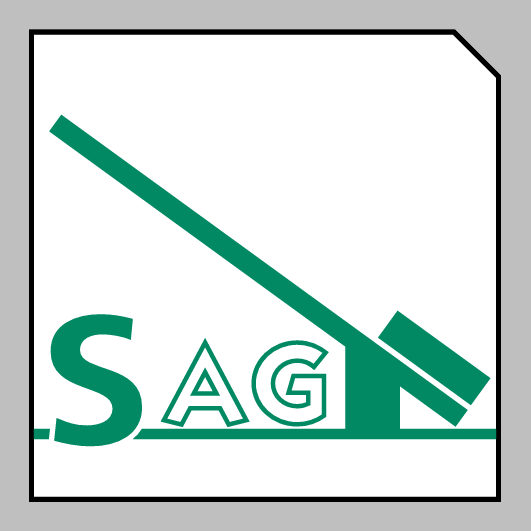 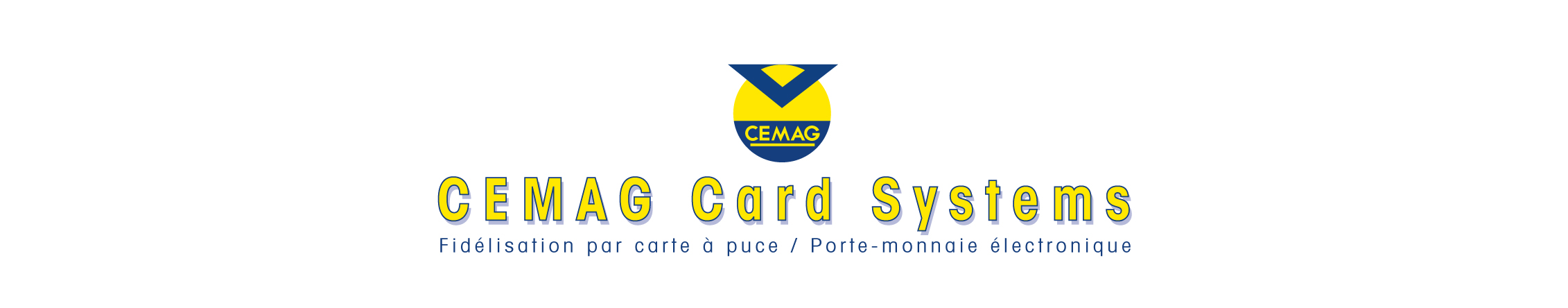 Parmi nos clients, nous comptons…
HEALTHCITY CHAMPS-ELYSEES75008328 serrures LS 200 / 128 serrures LS 300
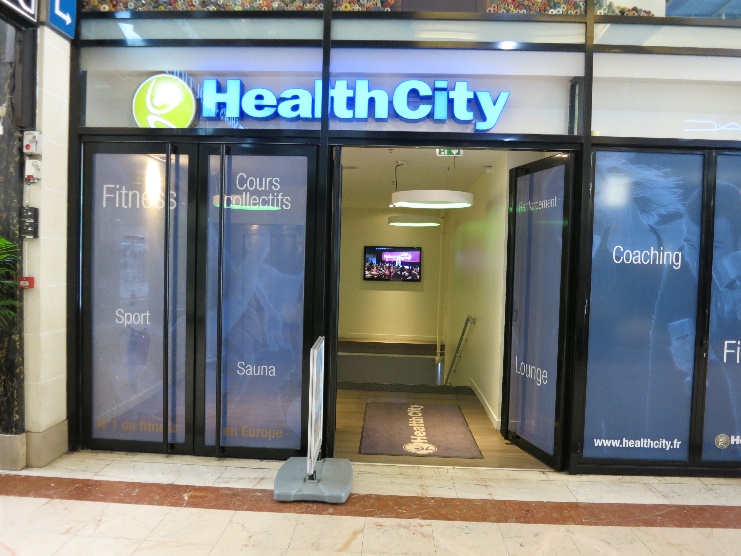 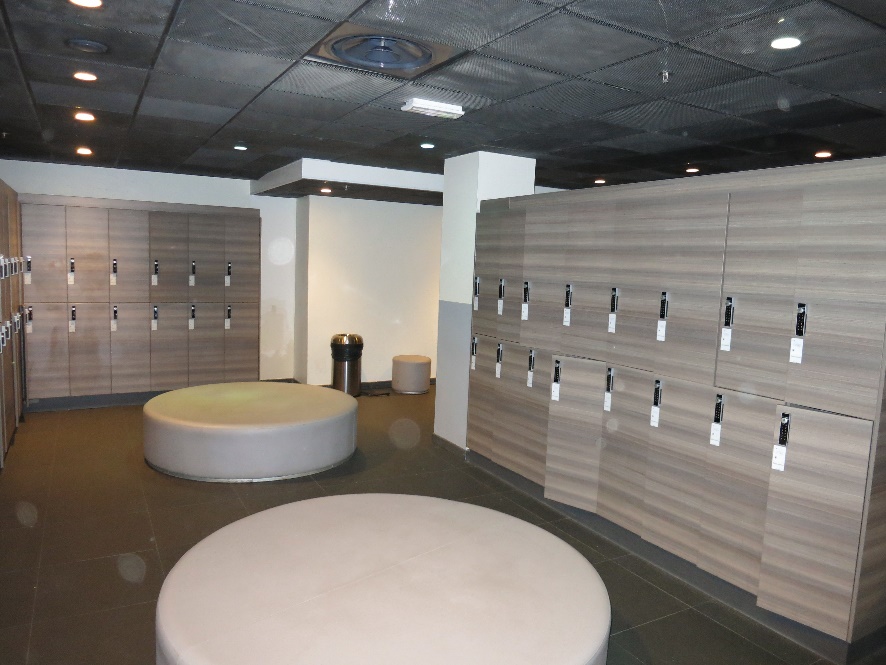 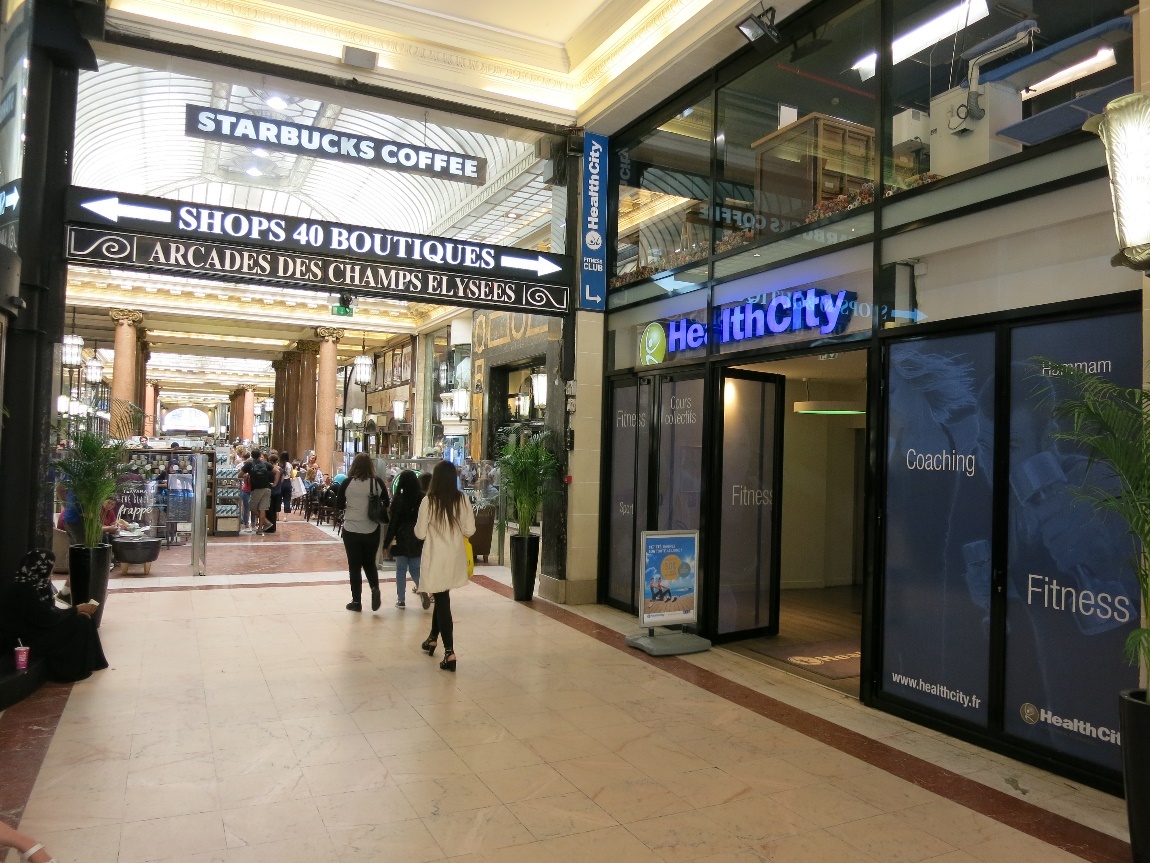 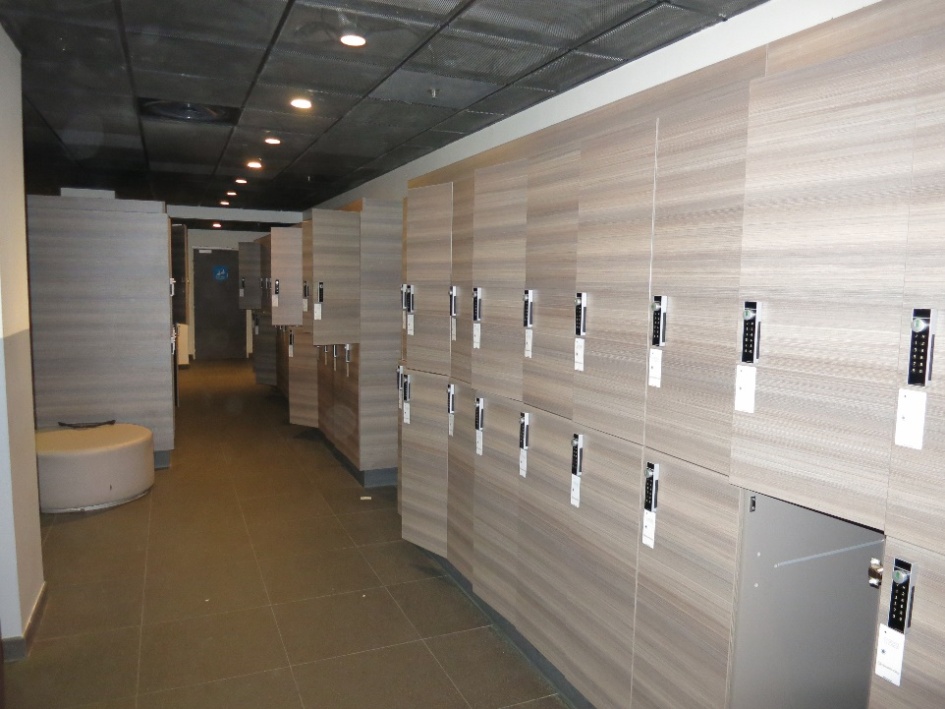 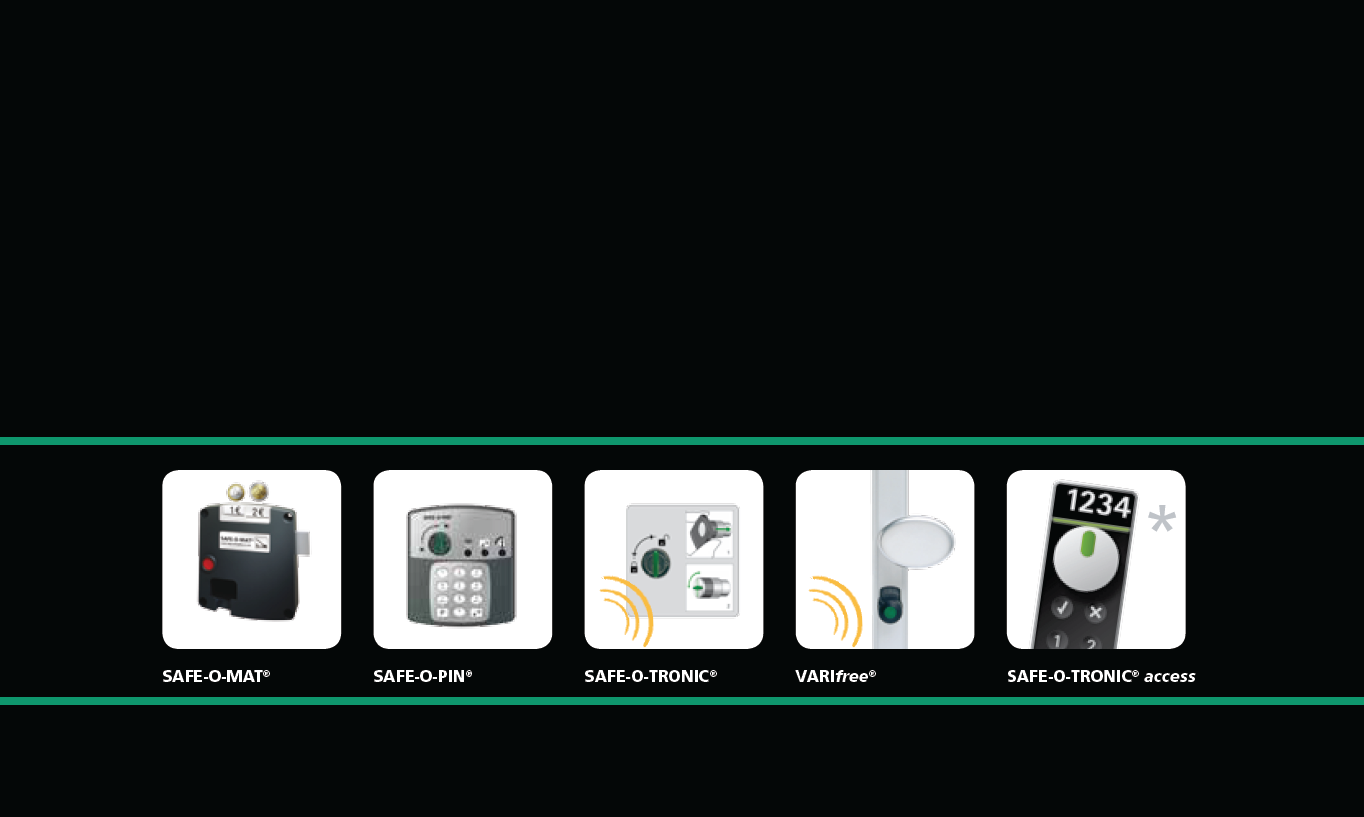 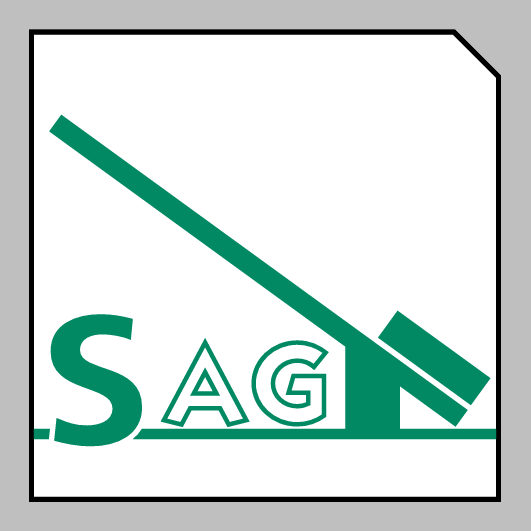 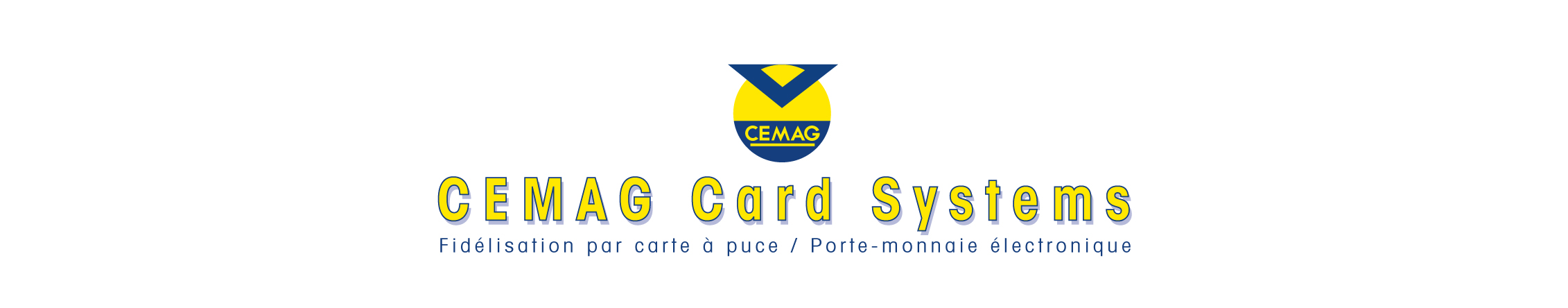 Parmi nos clients, nous comptons…
MARVELL AVOCATS 75016 PARIS  45 serrures LS 100
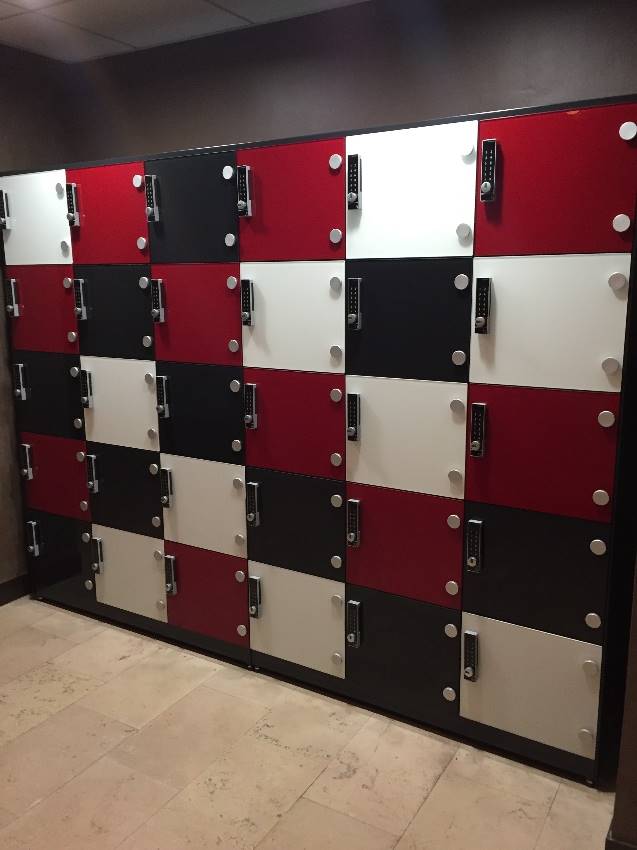 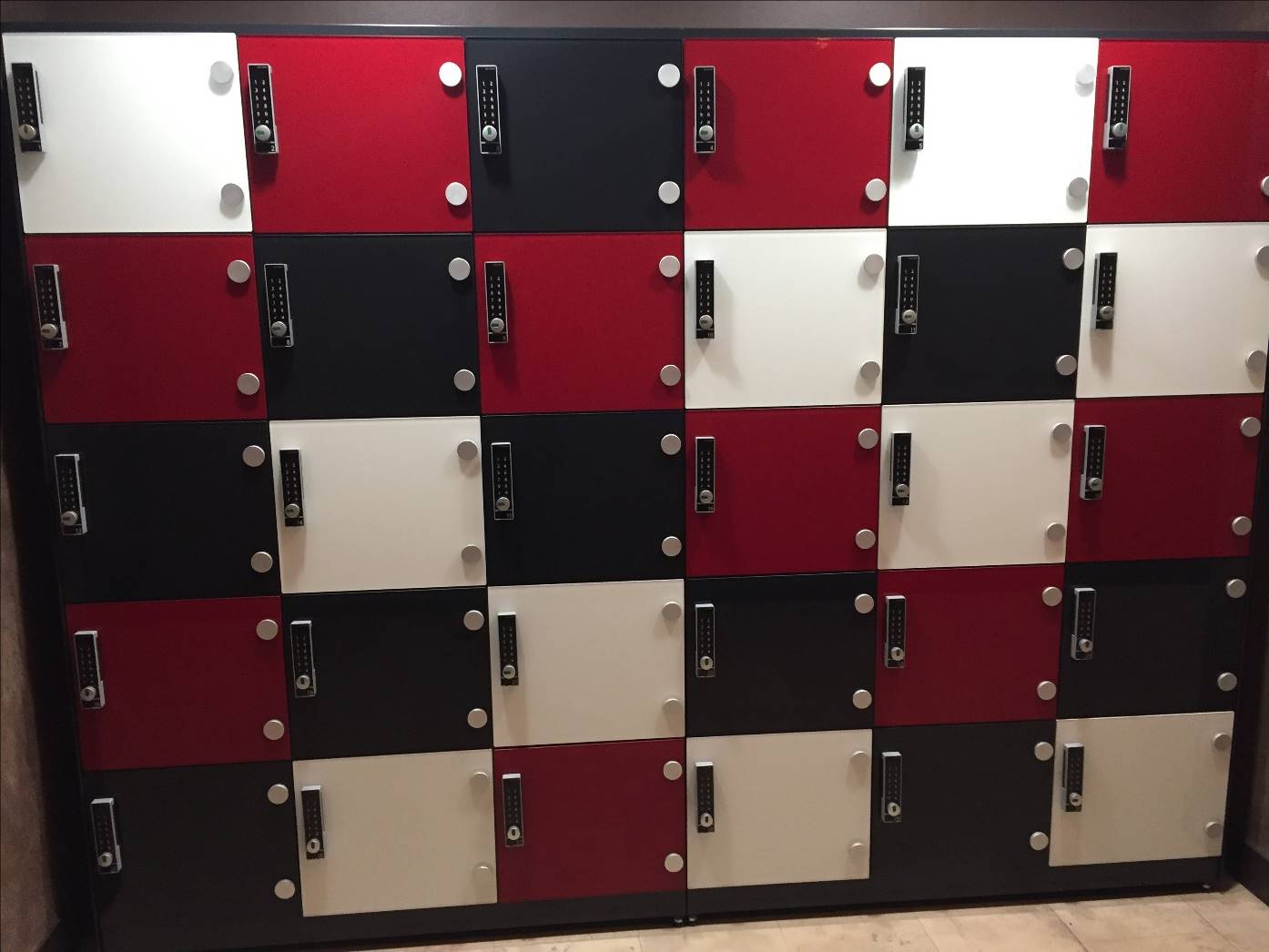 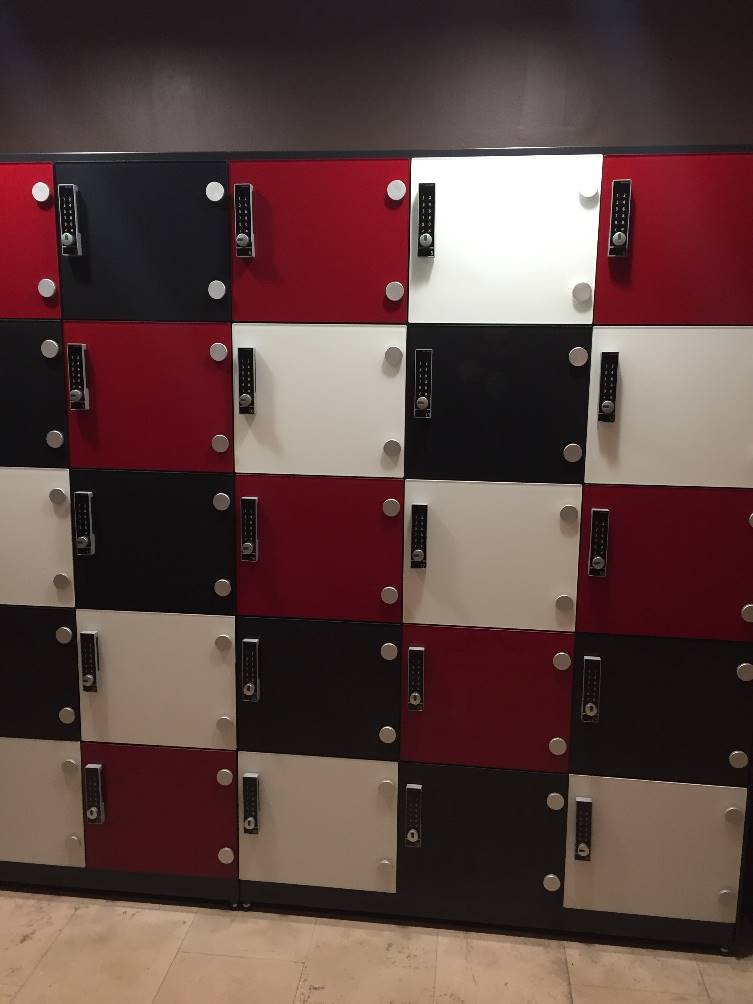 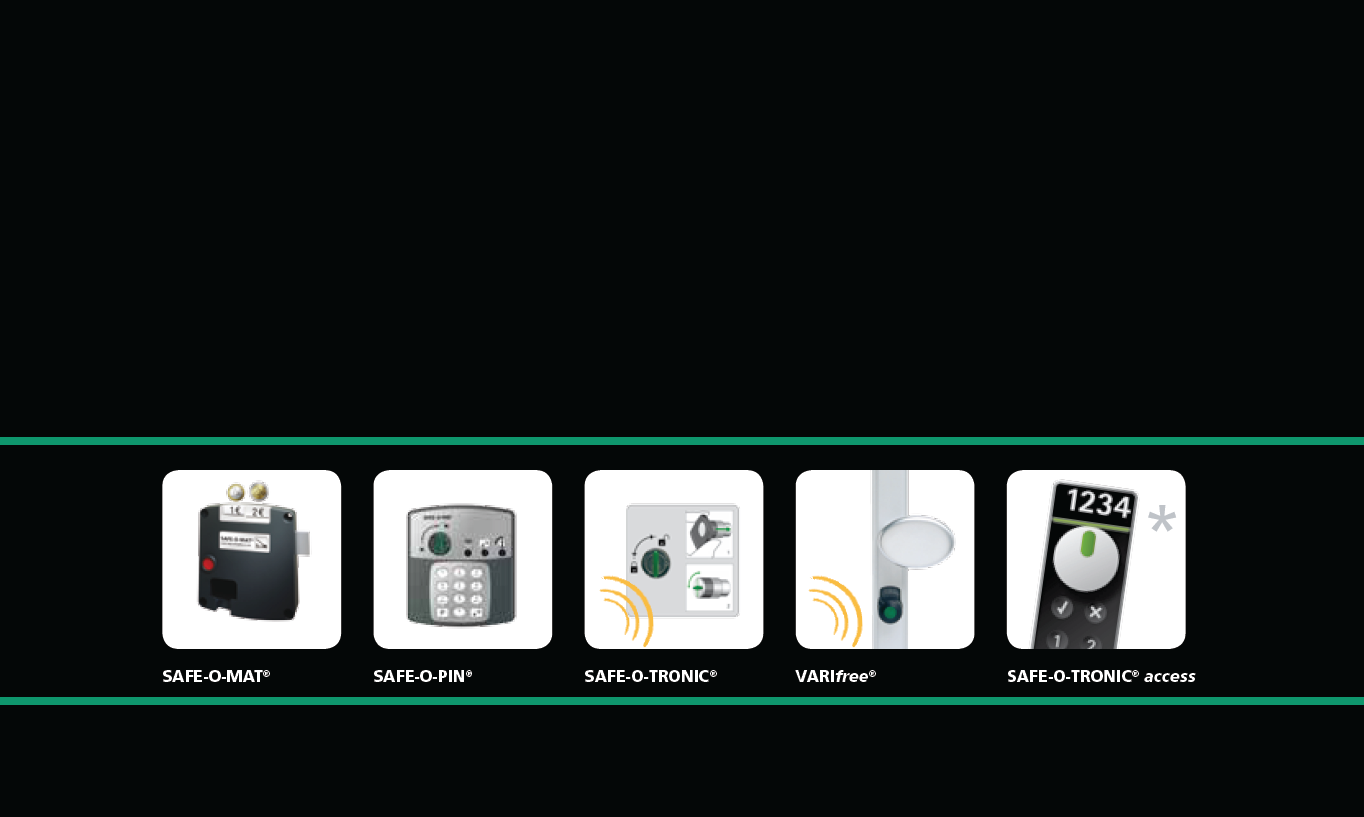 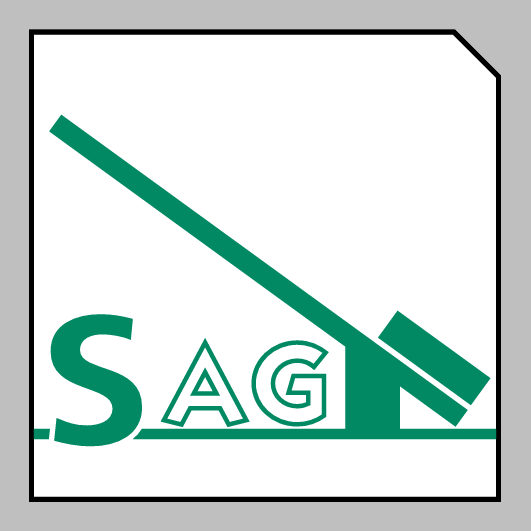 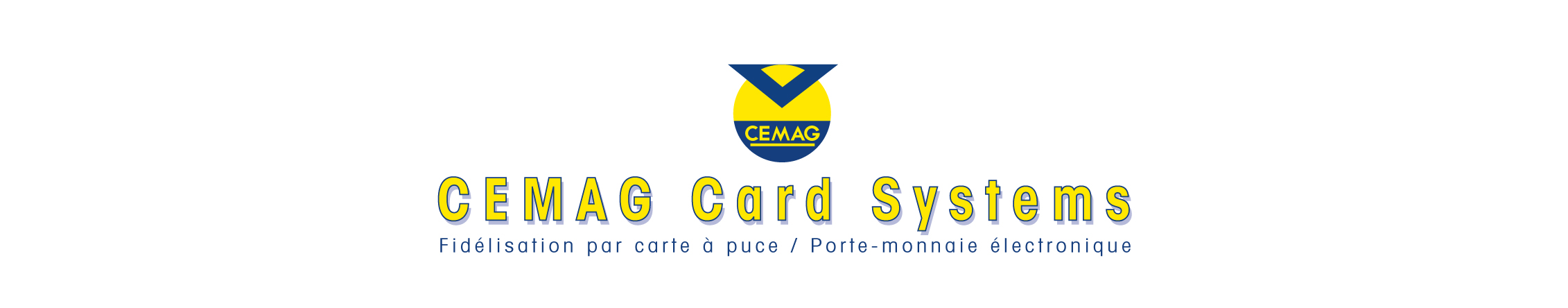 Parmi nos clients, nous comptons…
HOTEL MONDORF LE DOMAINE THERMAL, L - Mondorf


1.000 pcs SAFE-O-TRONIC® access LS300
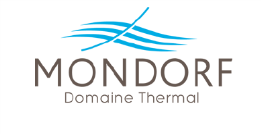 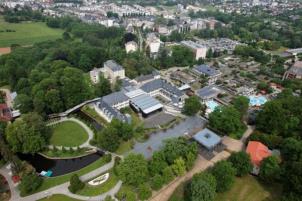 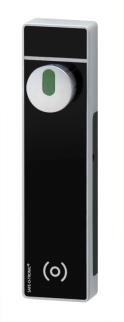 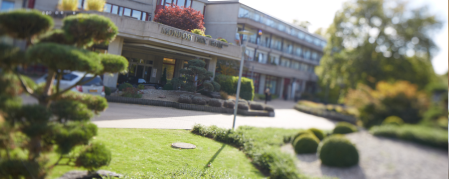 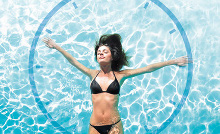 copyright © Schulte-Schlagbaum AG
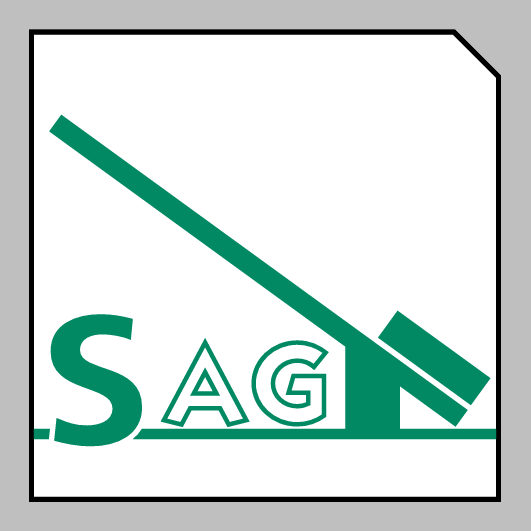 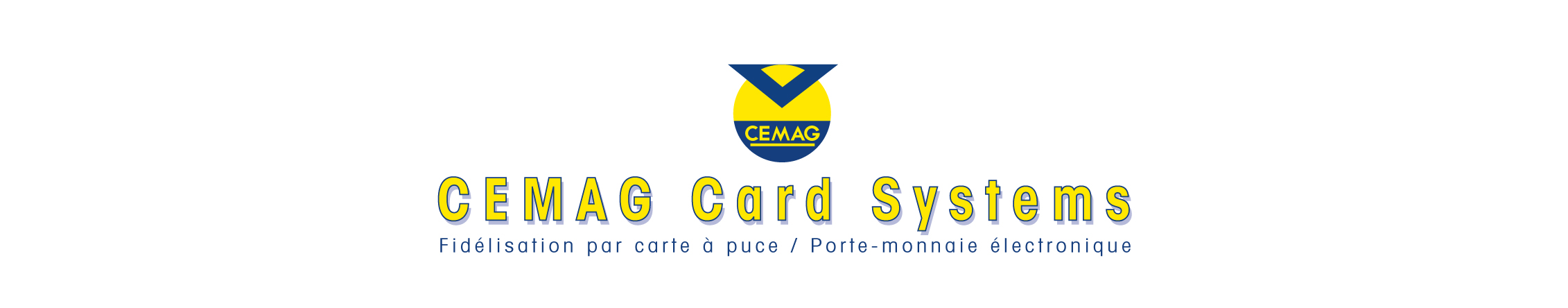 Parmi nos clients, nous comptons…
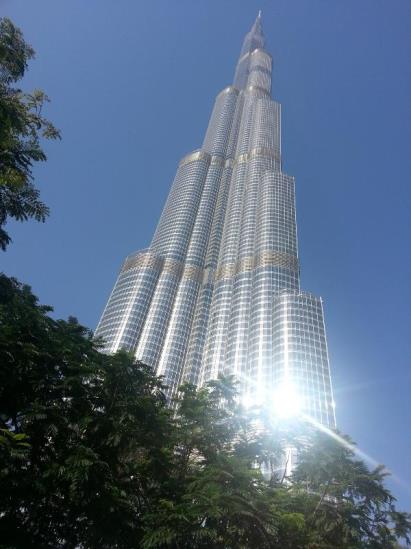 BURJ KHALIFASPA DUBAÏ

150 pcs SAFE-O-TRONIC® access LS
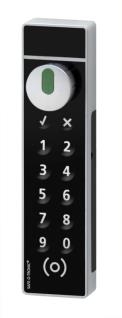 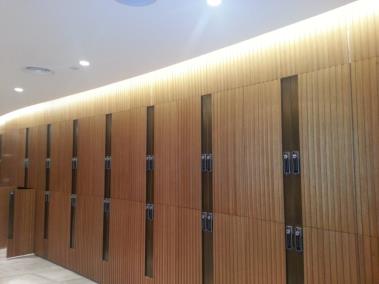 copyright © Schulte-Schlagbaum AG
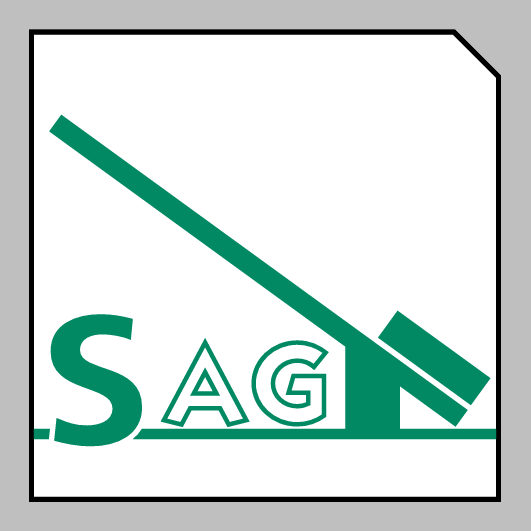 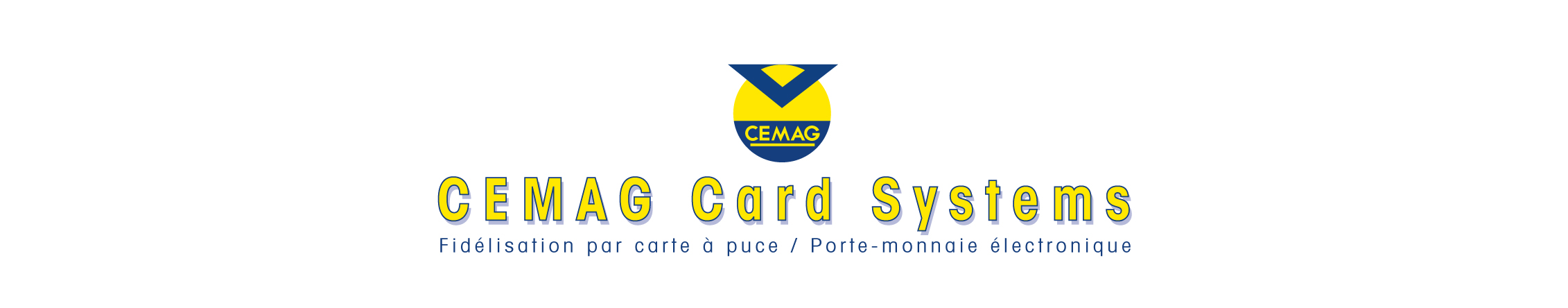 Parmi nos clients, nous comptons…
MEIN SCHIFF 3 et 4, SOCIETE TUI CRUISE

400 pcs SAFE-O-TRONIC® access LS200Sécurité des casiers et 
coffres dans le spa
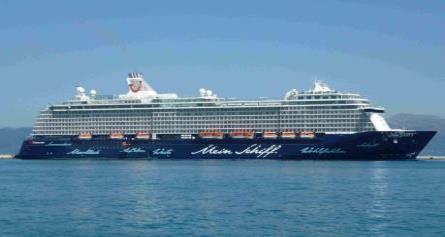 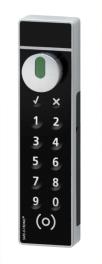 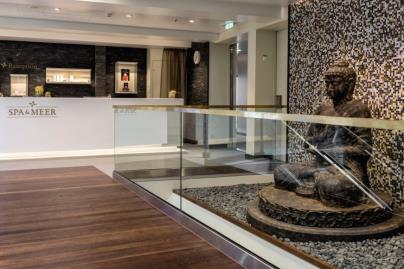 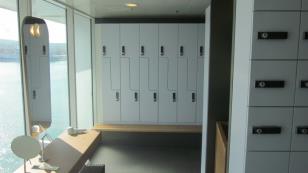 copyright © Schulte-Schlagbaum AG
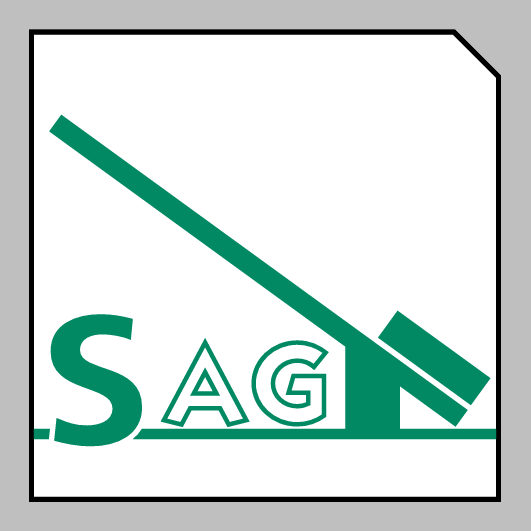 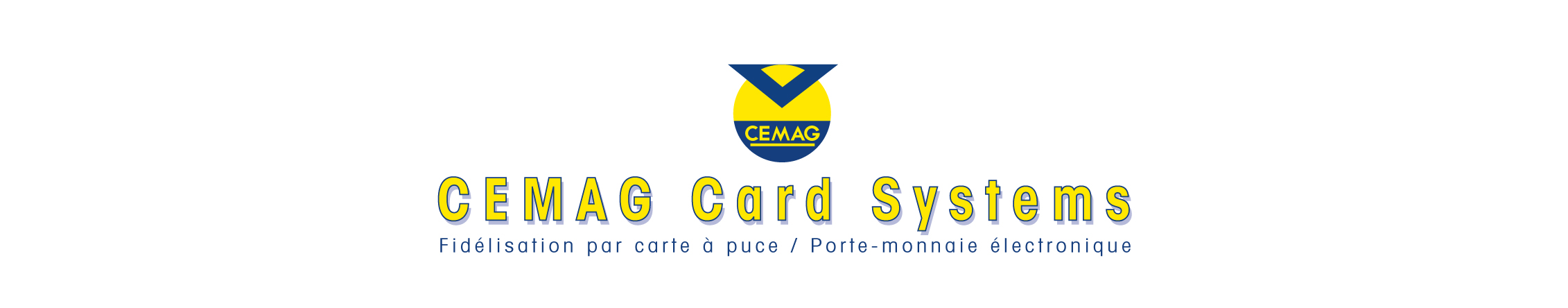 Parmi nos clients, nous comptons…
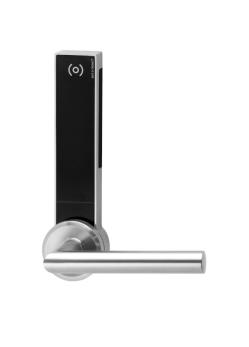 K + K HOTEL PICASSO, E - BARCELONE

100 pcs SAFE-O-TRONIC® access DS300
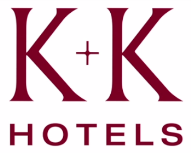 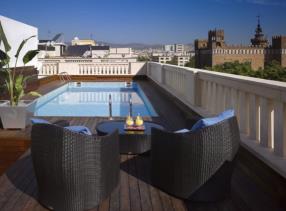 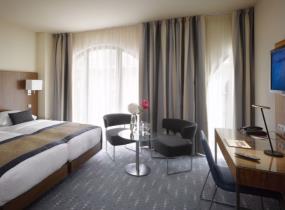 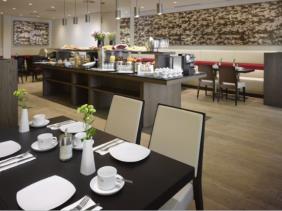 copyright © Schulte-Schlagbaum AG
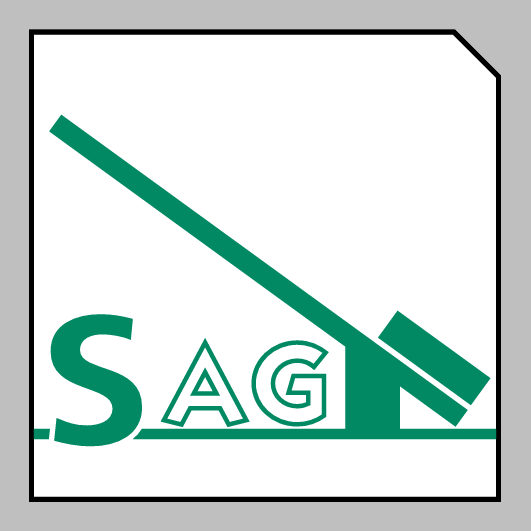 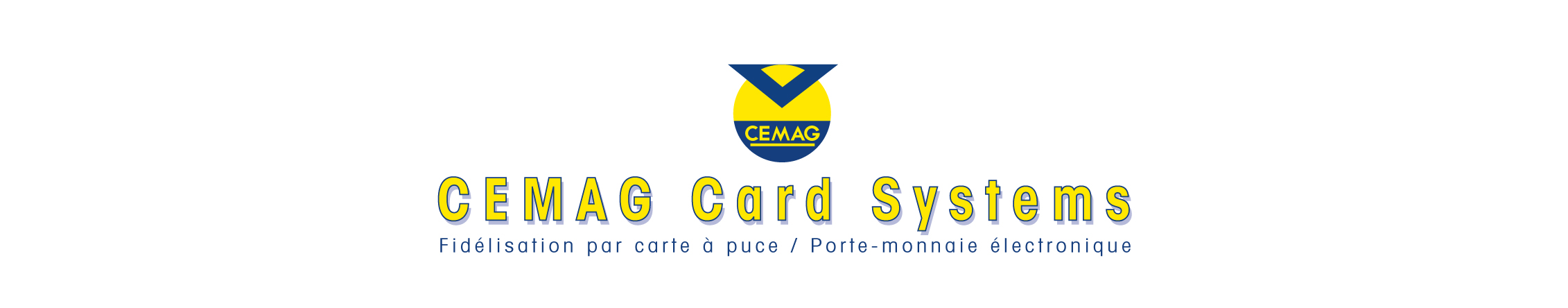 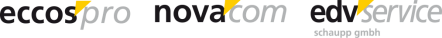 Parmi nos clients, nous comptons…
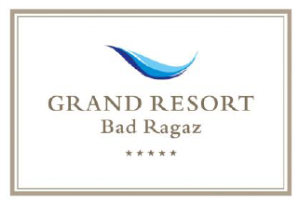 Leader européen pour le
Wellbeing & Medical Health resort
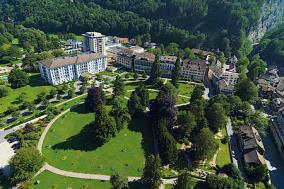 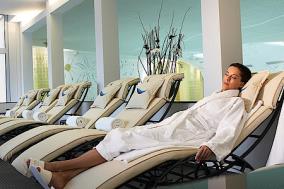 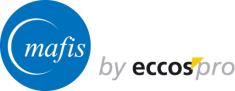 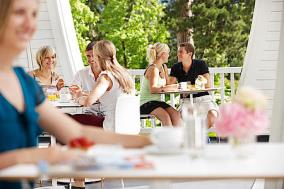 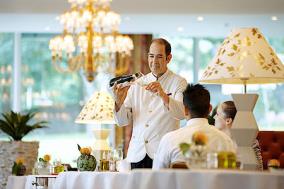 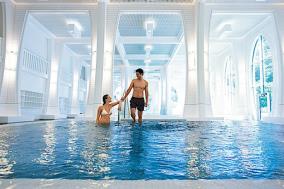 copyright © Schulte-Schlagbaum AG
Usines SAG
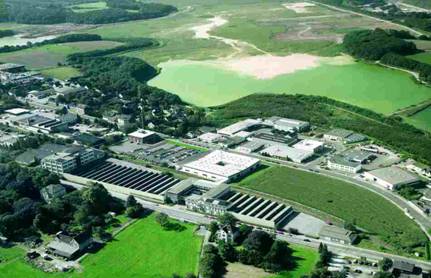 1833 : Fabrication de serrure de porte
1897 : Transformation en Société Anonyme 
2012 : 3 sites de productions280 employés 
40 Mio € de chiffre d’affaires
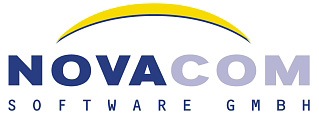 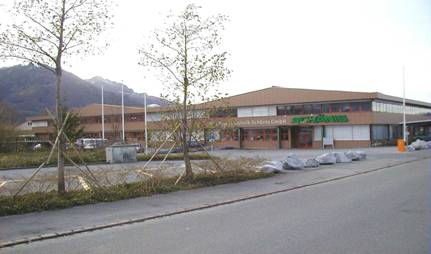 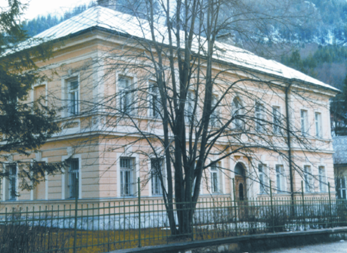 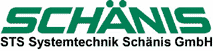 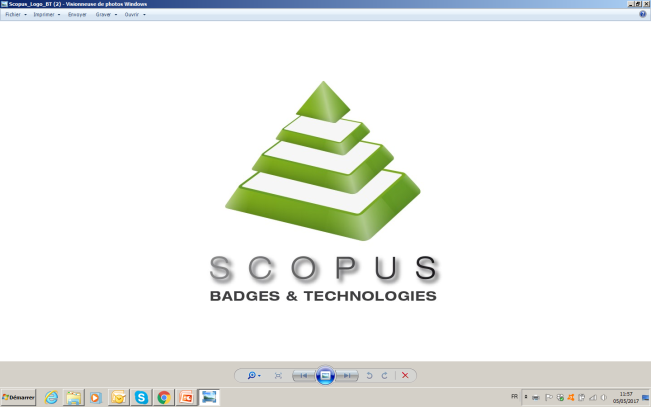 CEMAG /SCOPUS un partenariat pour la fabrication des cartes
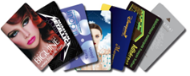 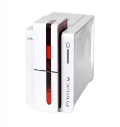 Imprimantes cartes
+ consommables
Accessoires cartes
Porte-badges, cordons, etc..
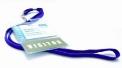 Logiciel de gestion des identités
(BDD Client ou  BDD Interne)

 Logiciel EDIGRAPH® (Impression-Encodage badges) 

Logiciel VISIGRAPH®
(Gestion de visiteurs)
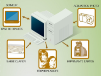 Maîtrise de procédés d’impression pour cartes de Luxe (évènements VIP, cartes de fidélité, hôtels de luxe, …)
Conception graphique, cartes multi-application et multi-technologies, personnalisation et encodage
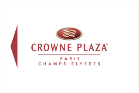 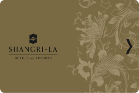 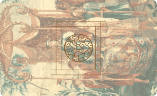 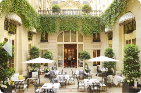 Shangri-La
Crown Plaza
Four Seasons
Hôtel de Crillon
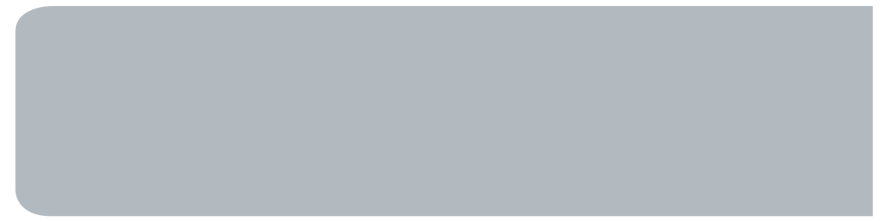 Merci de votre attention
Merci!
CEMAG Groupe
7, rue Gaston PrétotParc d‘Activités des Courts Cantons
25200 Montbéliard - France
Tél.+33 (0) 3.81.32.19.95
g.chauvez@cemag-groupe.com
www.cemag-groupe.com